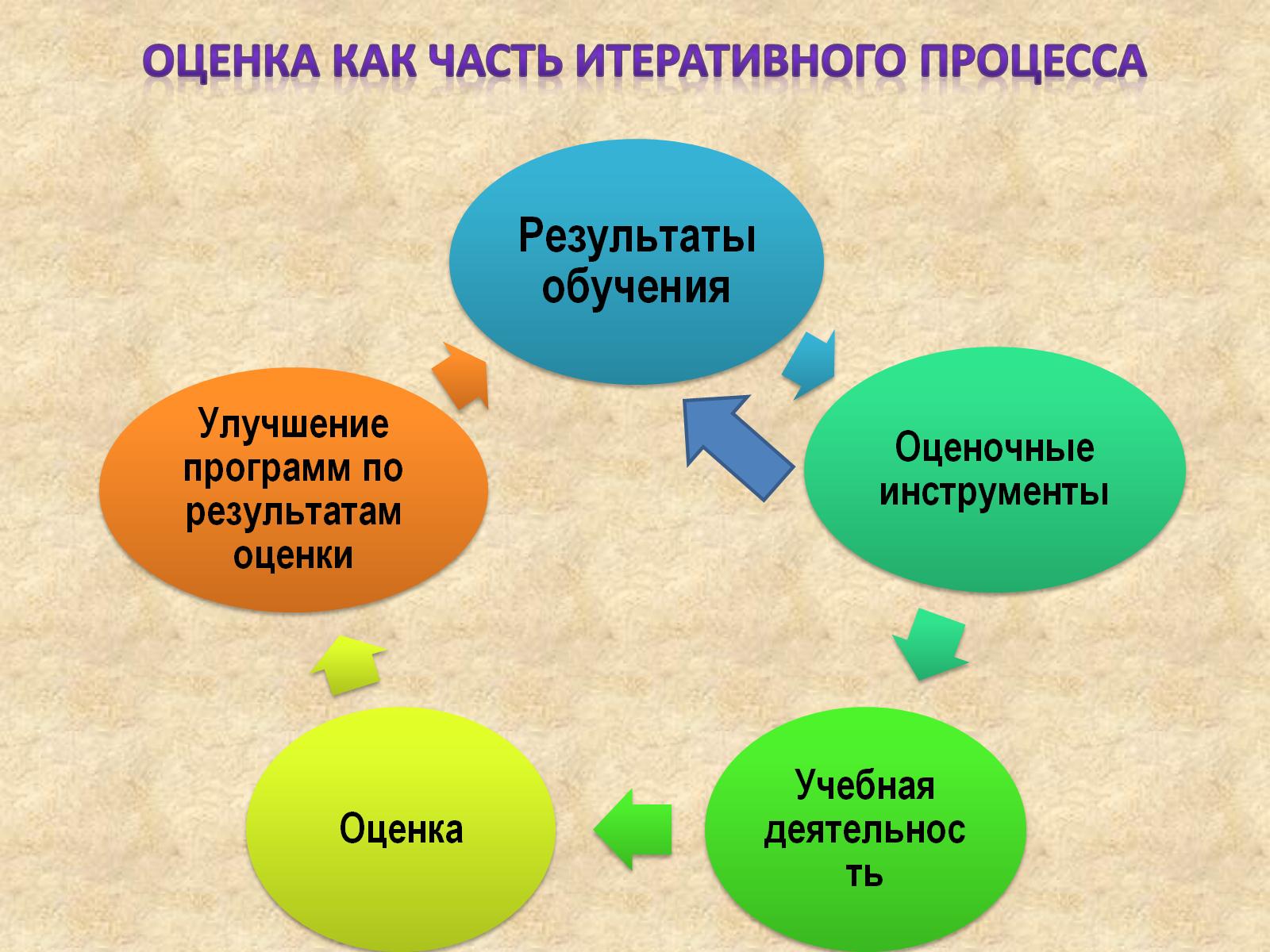 Оценка как часть итеративного процесса
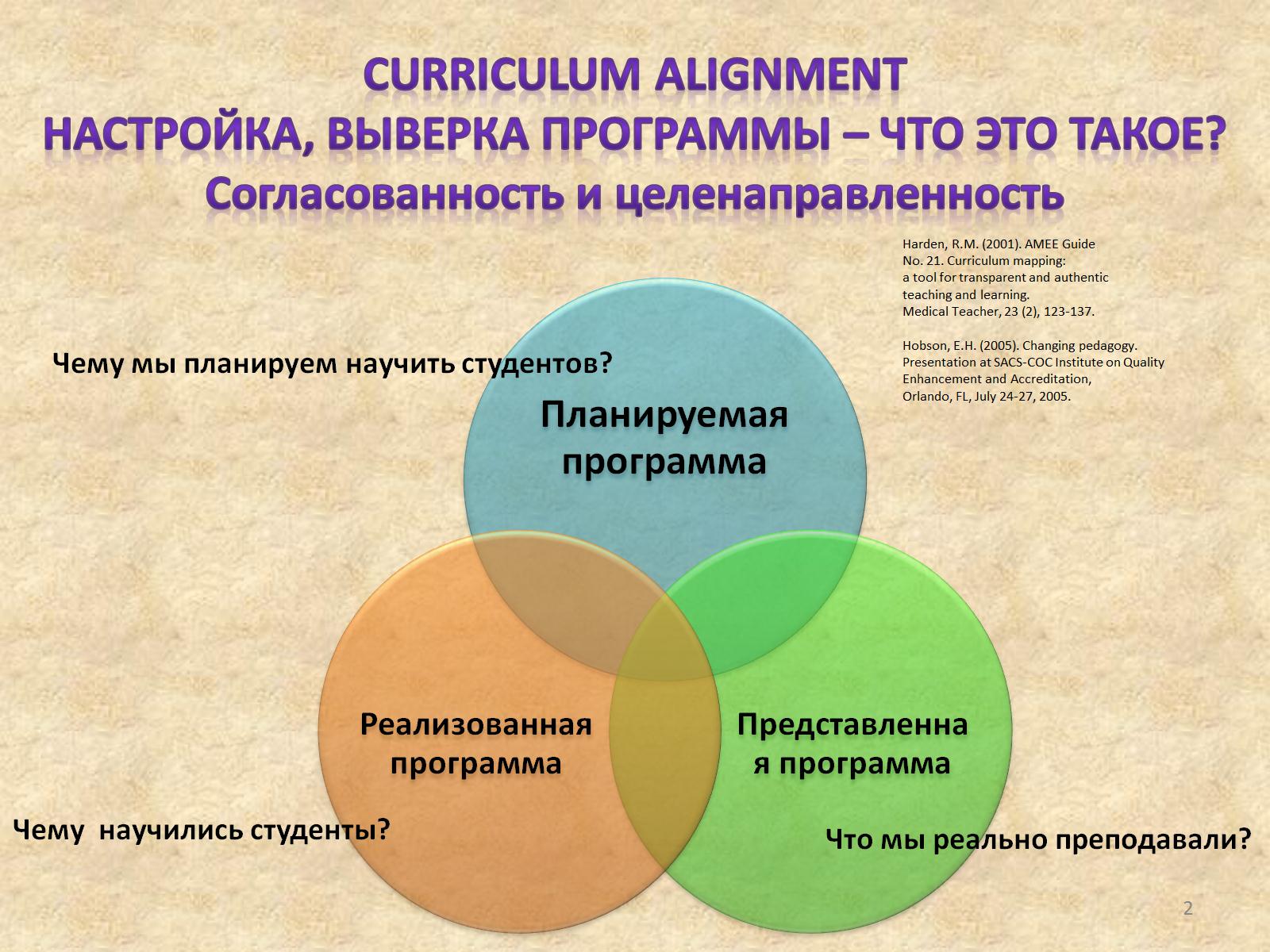 Curriculum Alignment Настройка, выверка программы – что это такое?Согласованность и целенаправленность
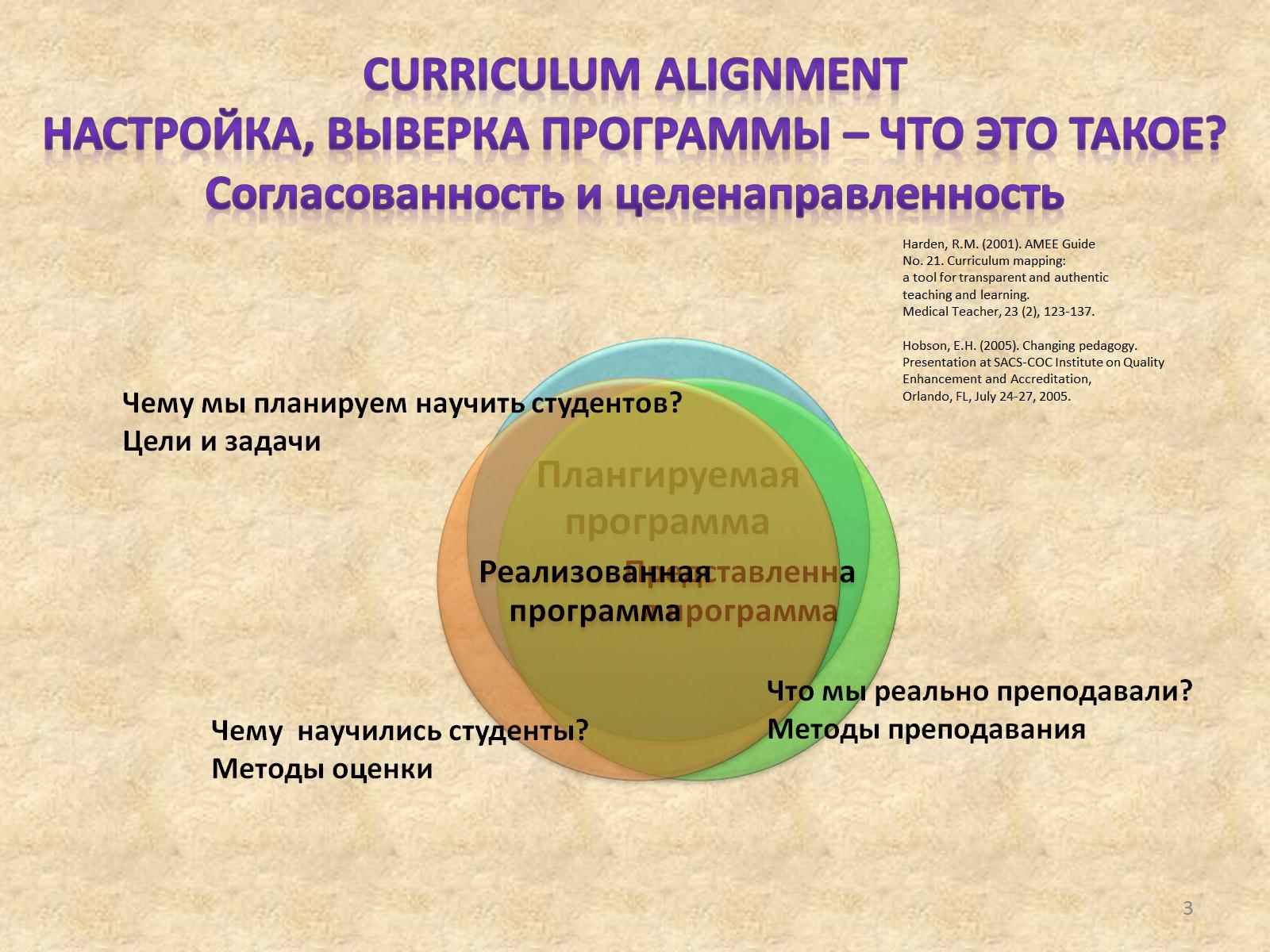 Curriculum Alignment Настройка, выверка программы – что это такое?Согласованность и целенаправленность
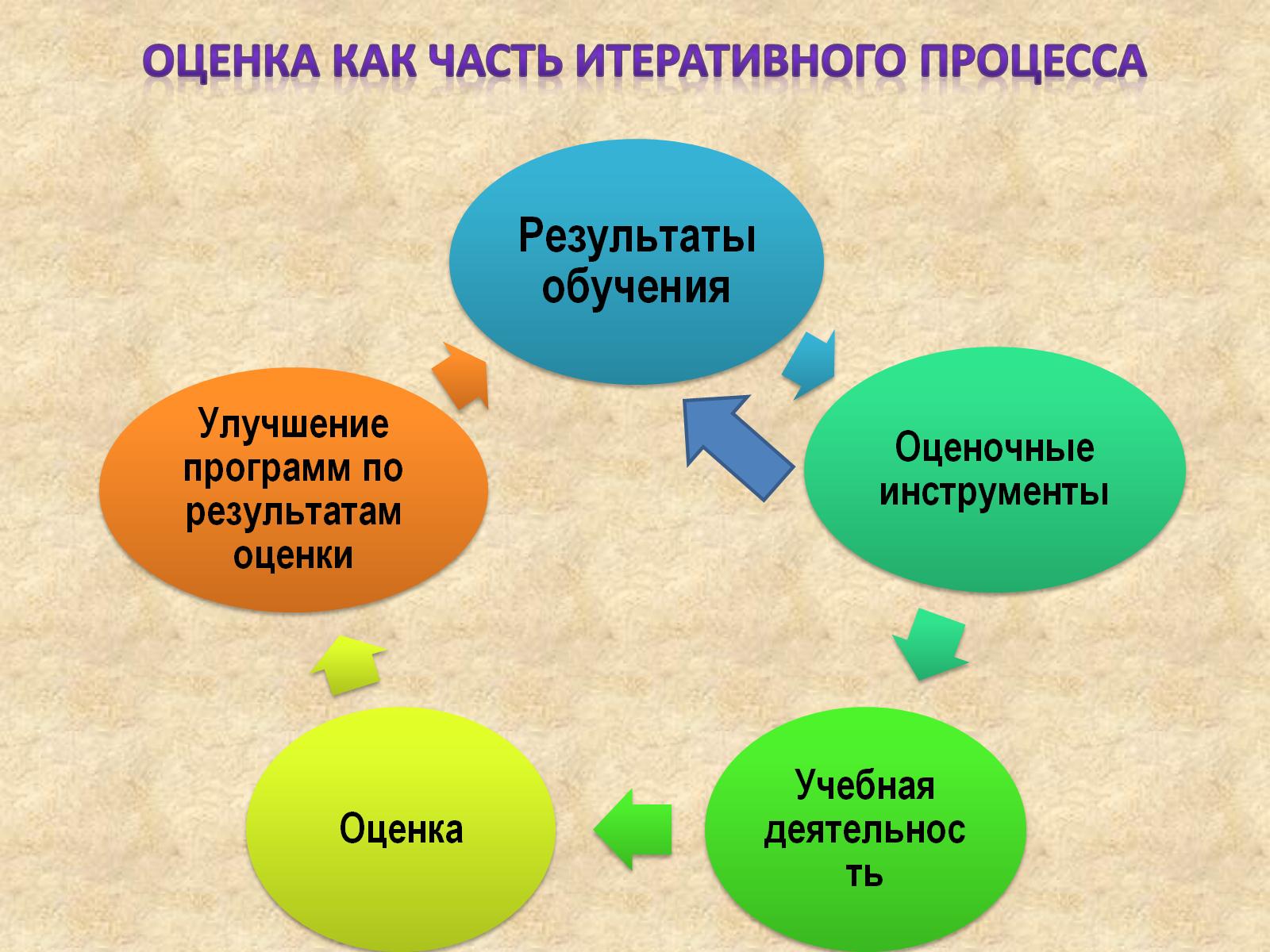 Оценка как часть итеративного процесса
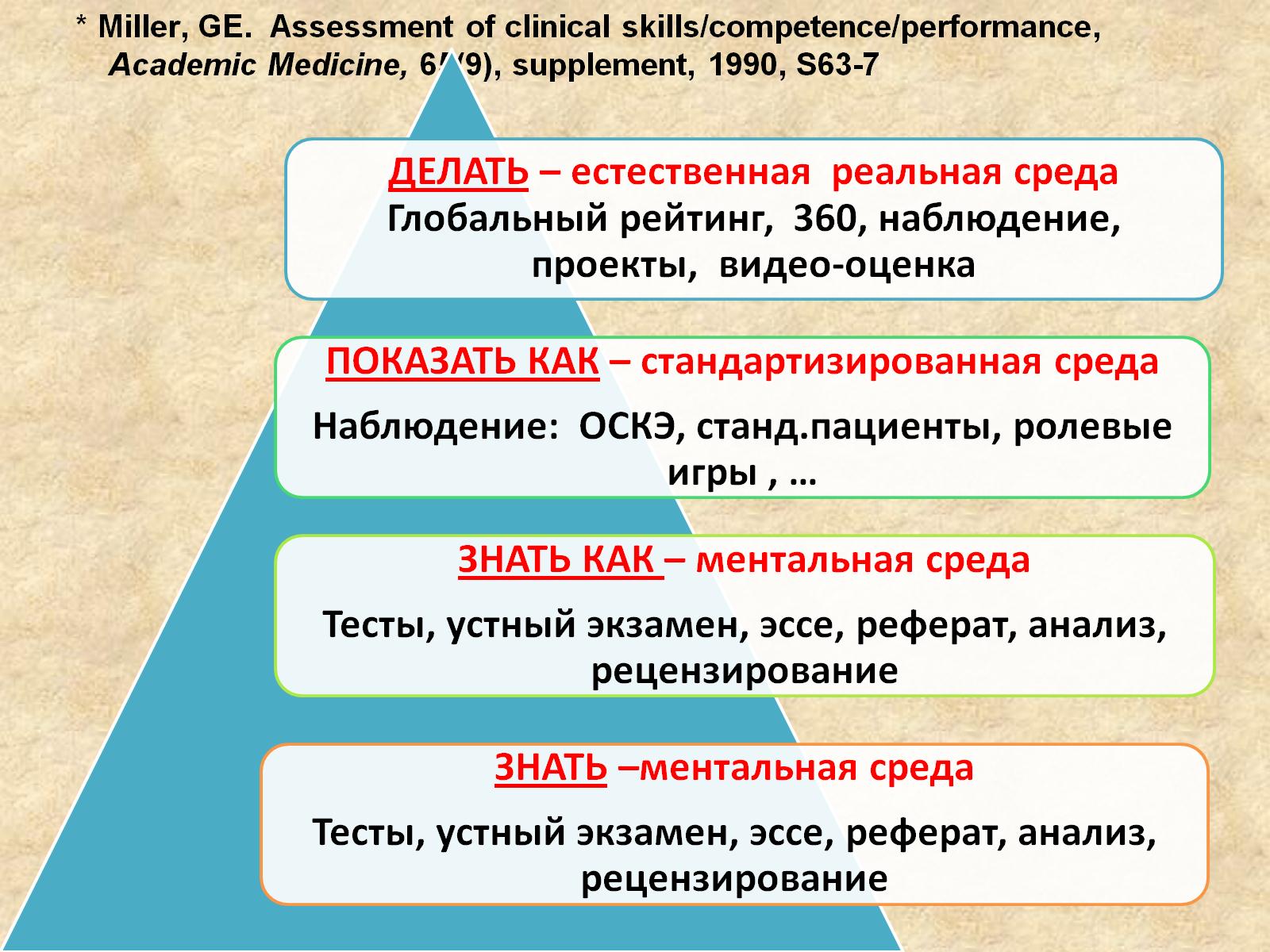 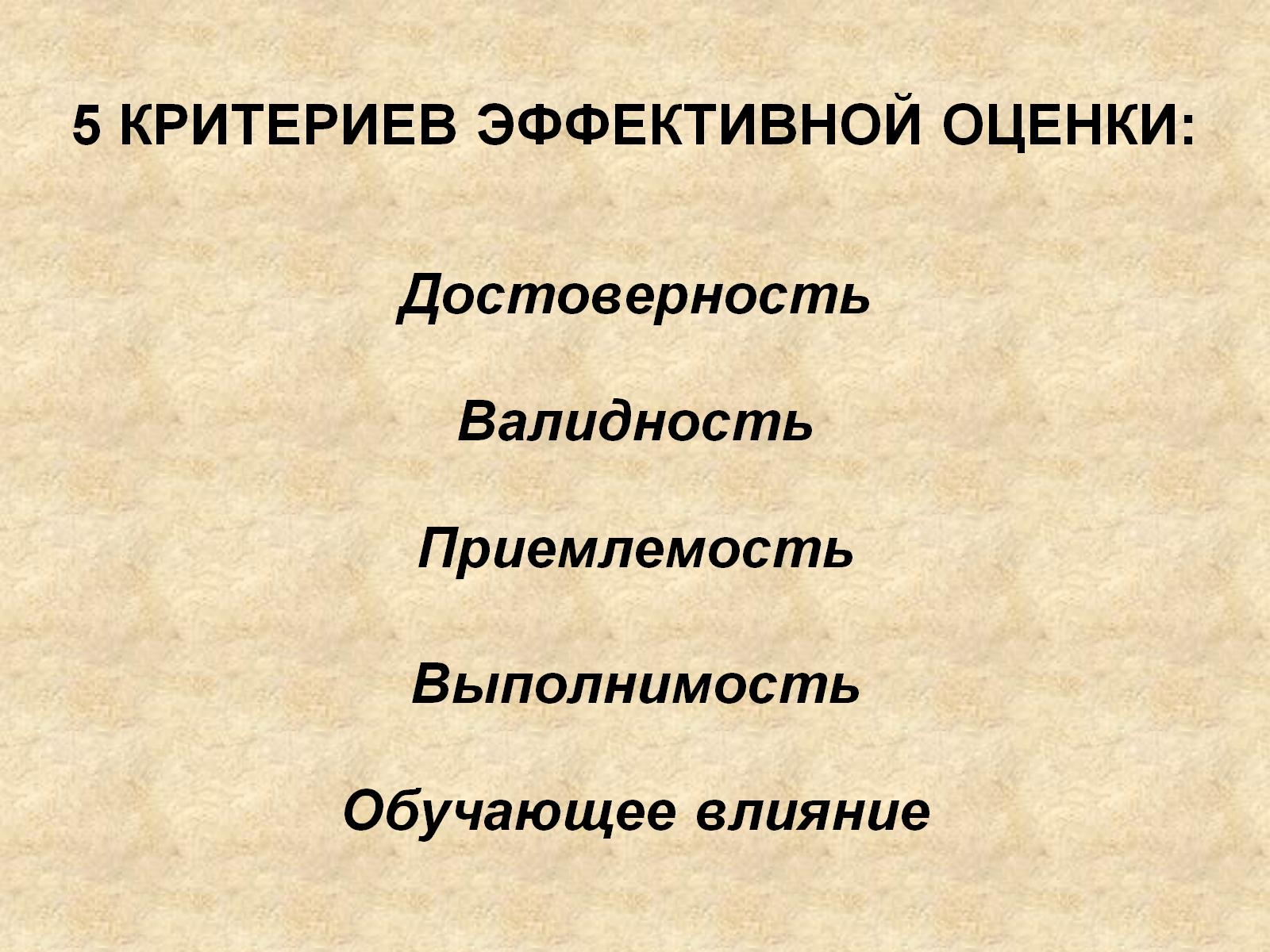 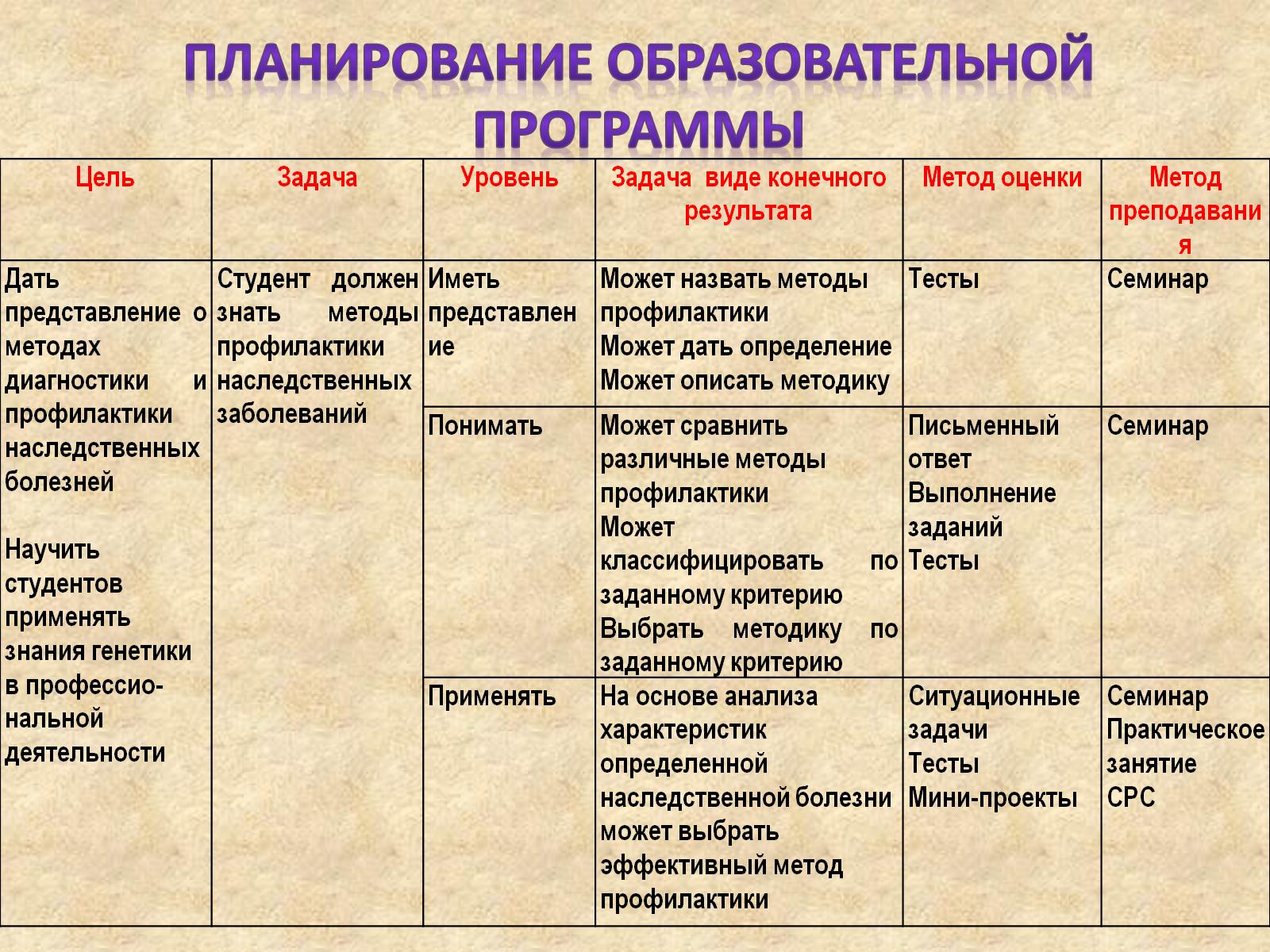 Планирование образовательной программы
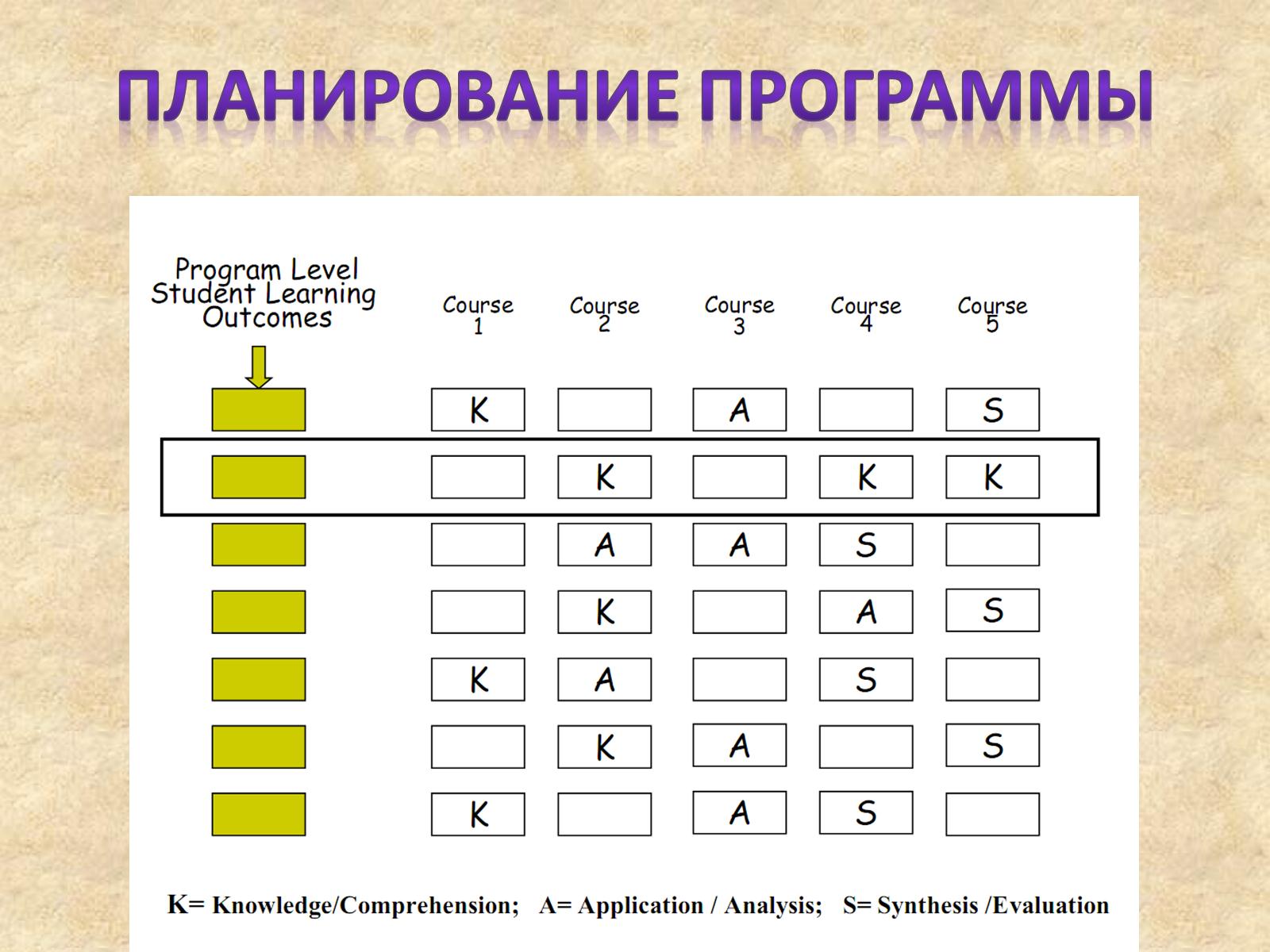 Планирование программы
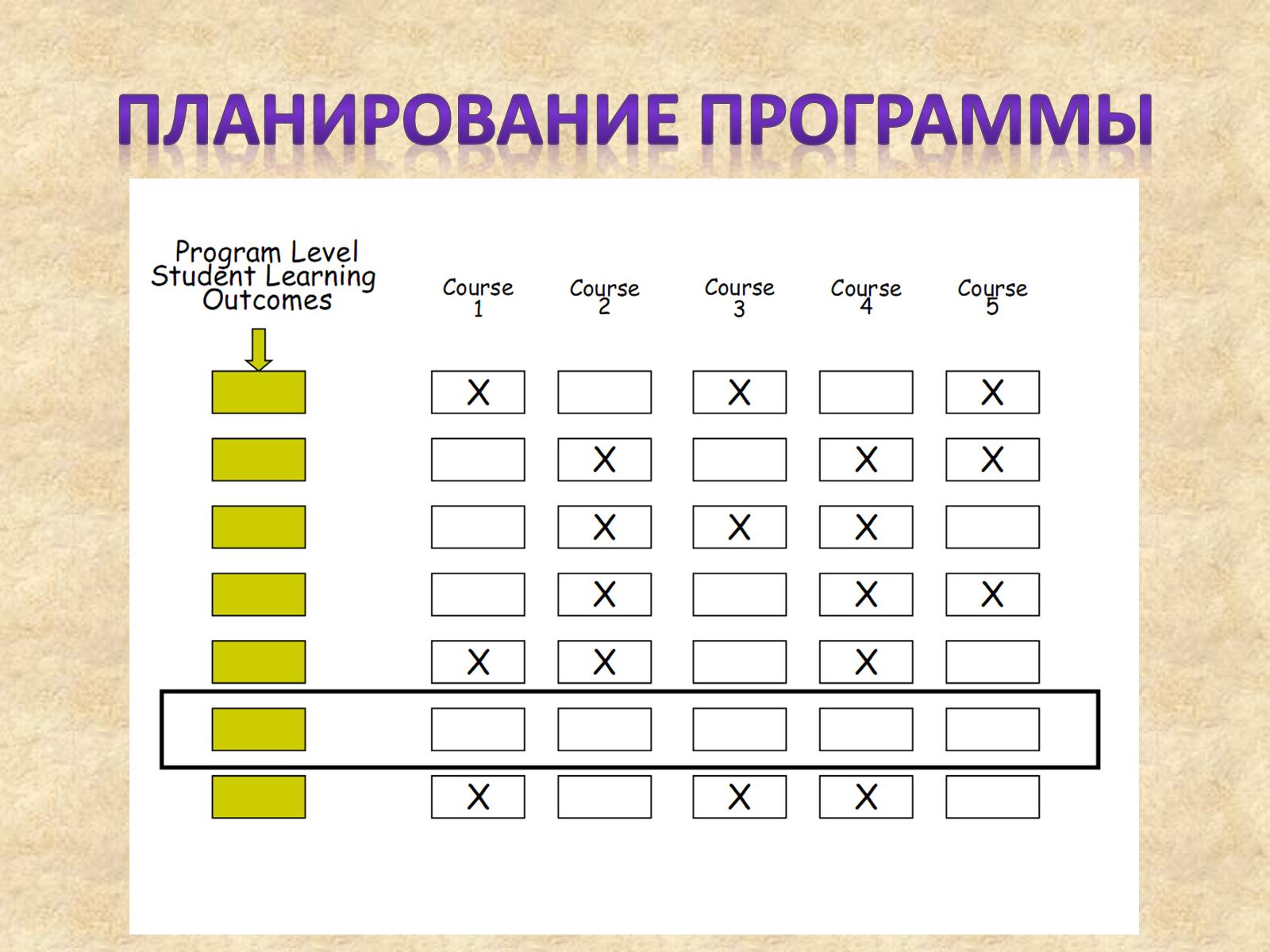 Планирование программы
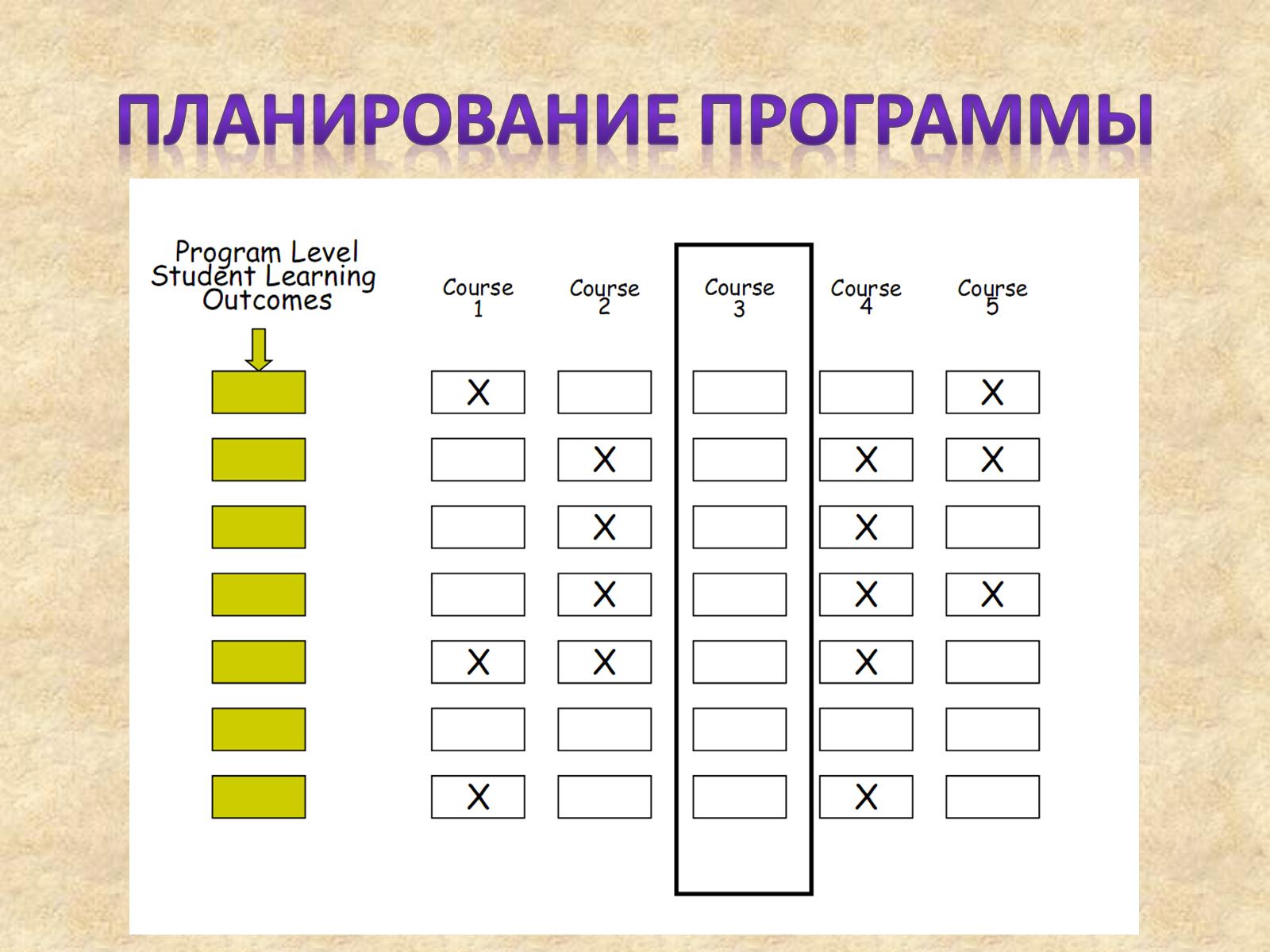 Планирование программы
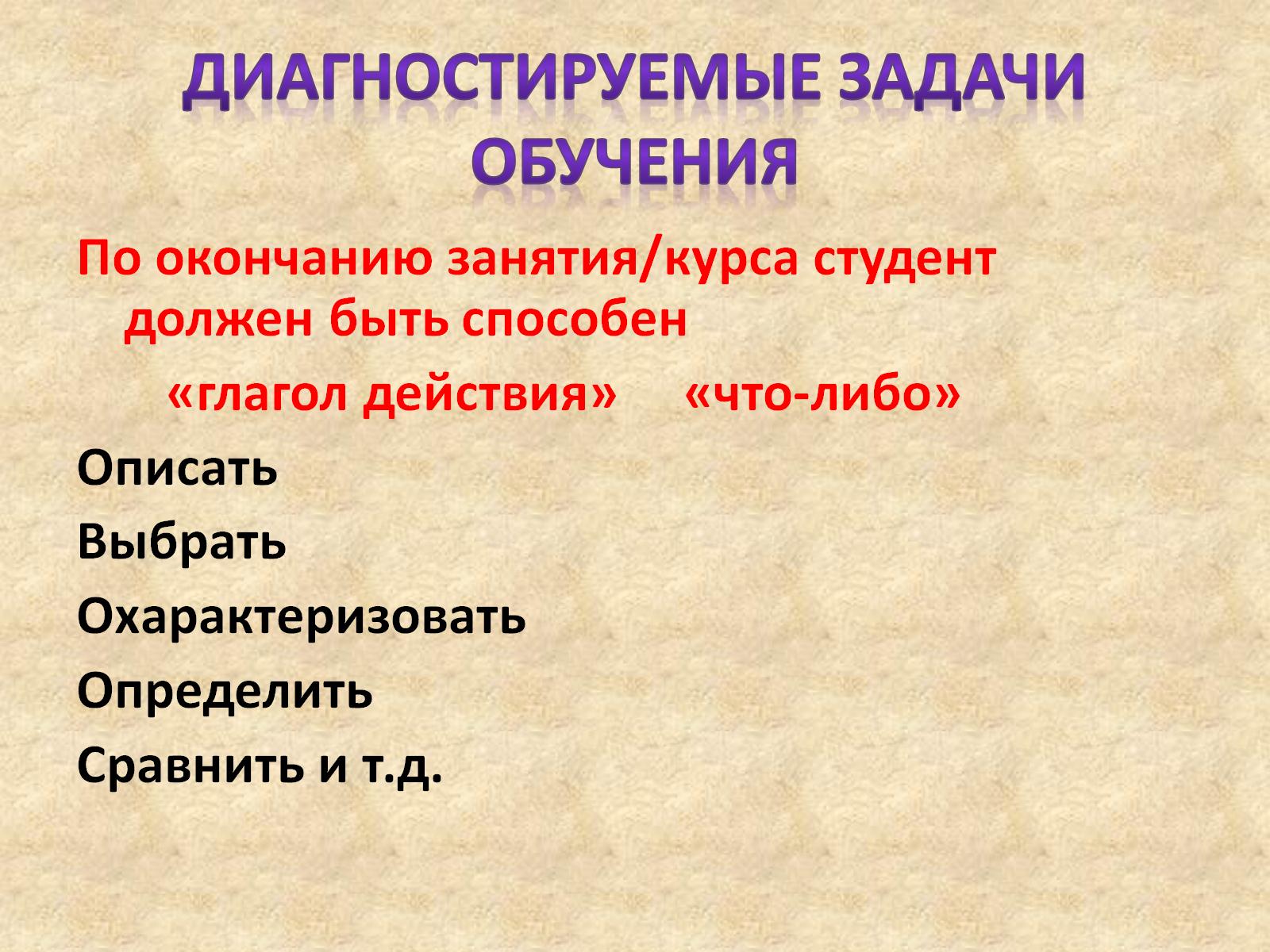 Диагностируемые задачи обучения
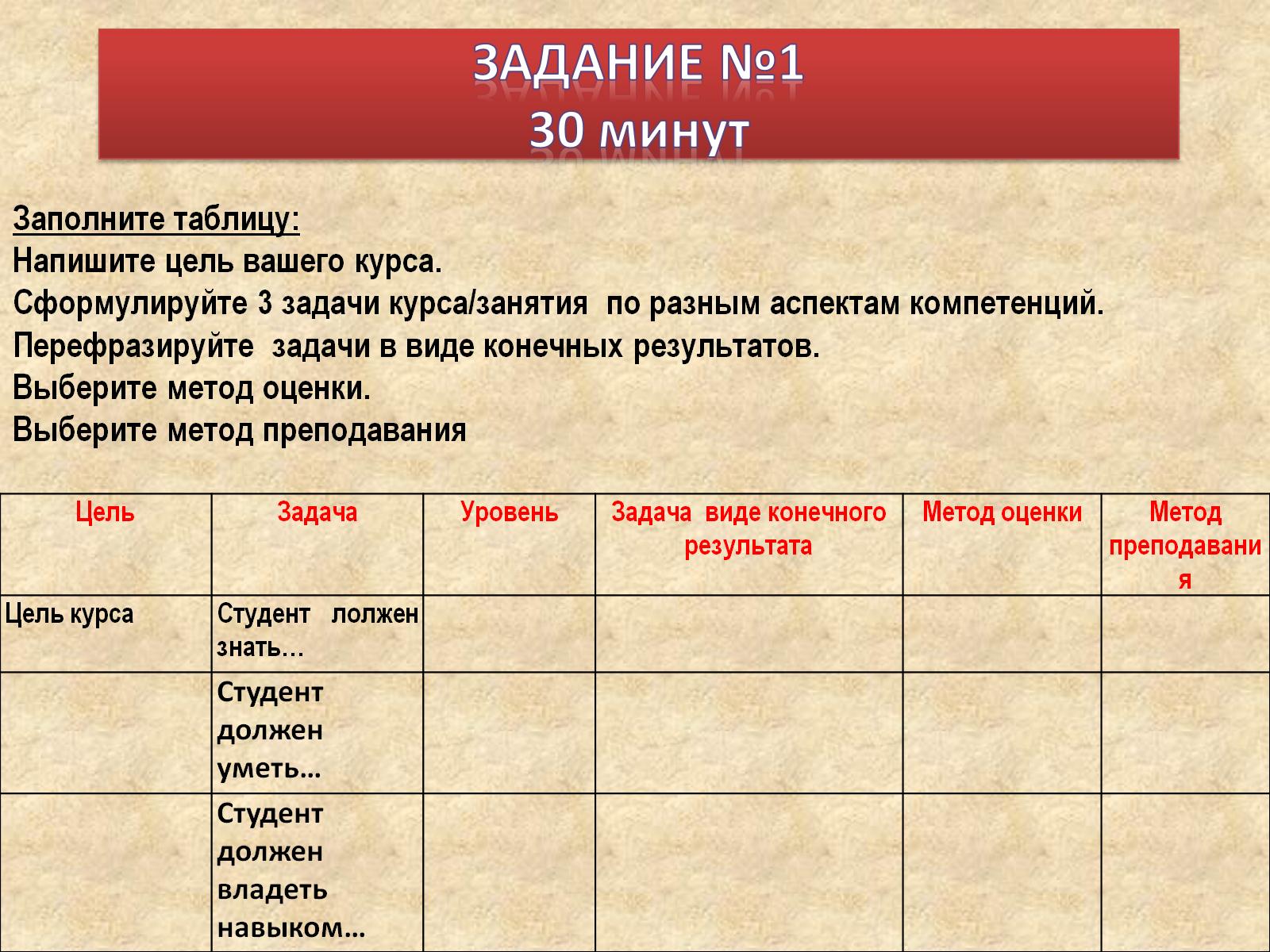 Задание №1 30 минут
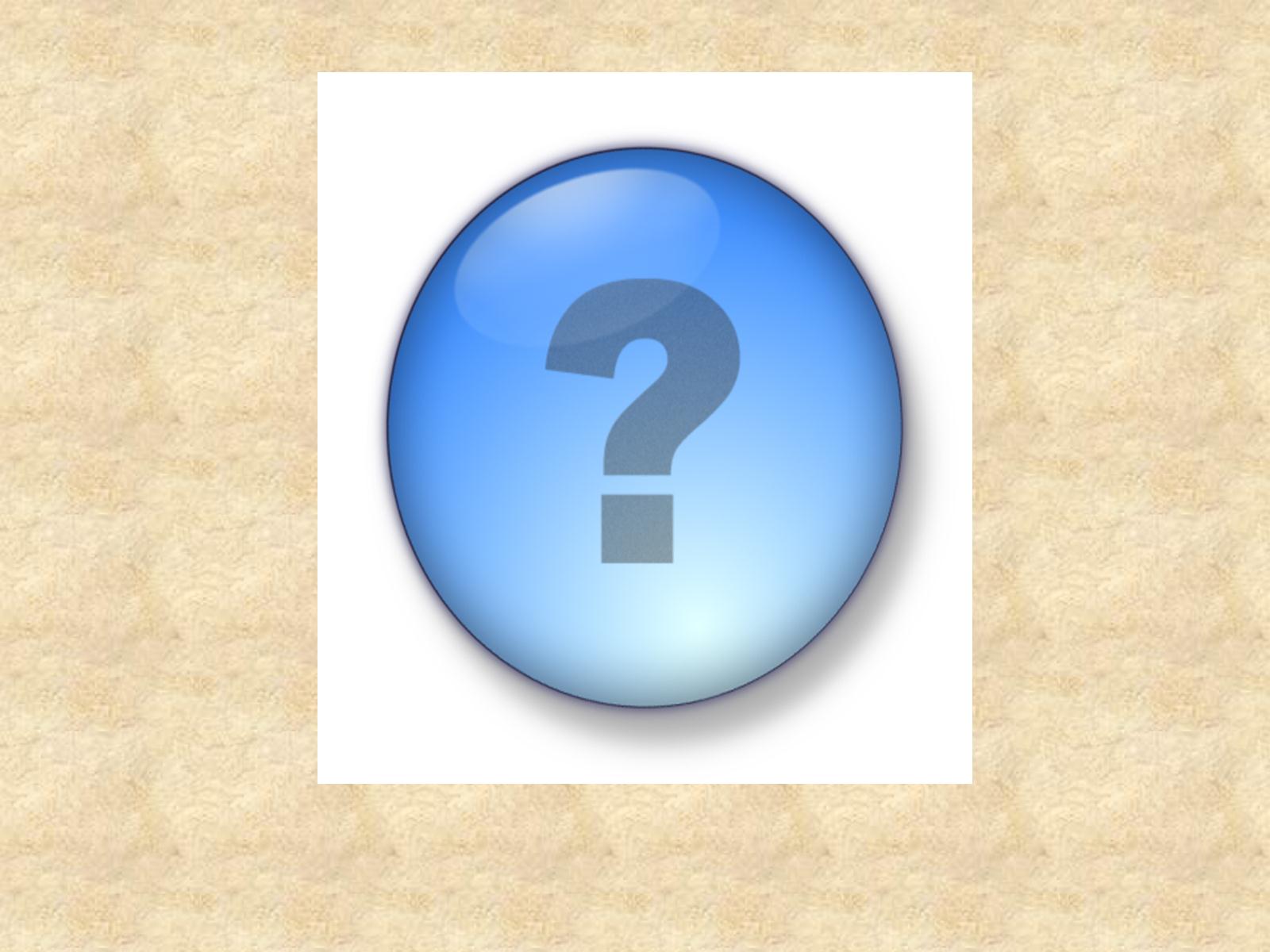 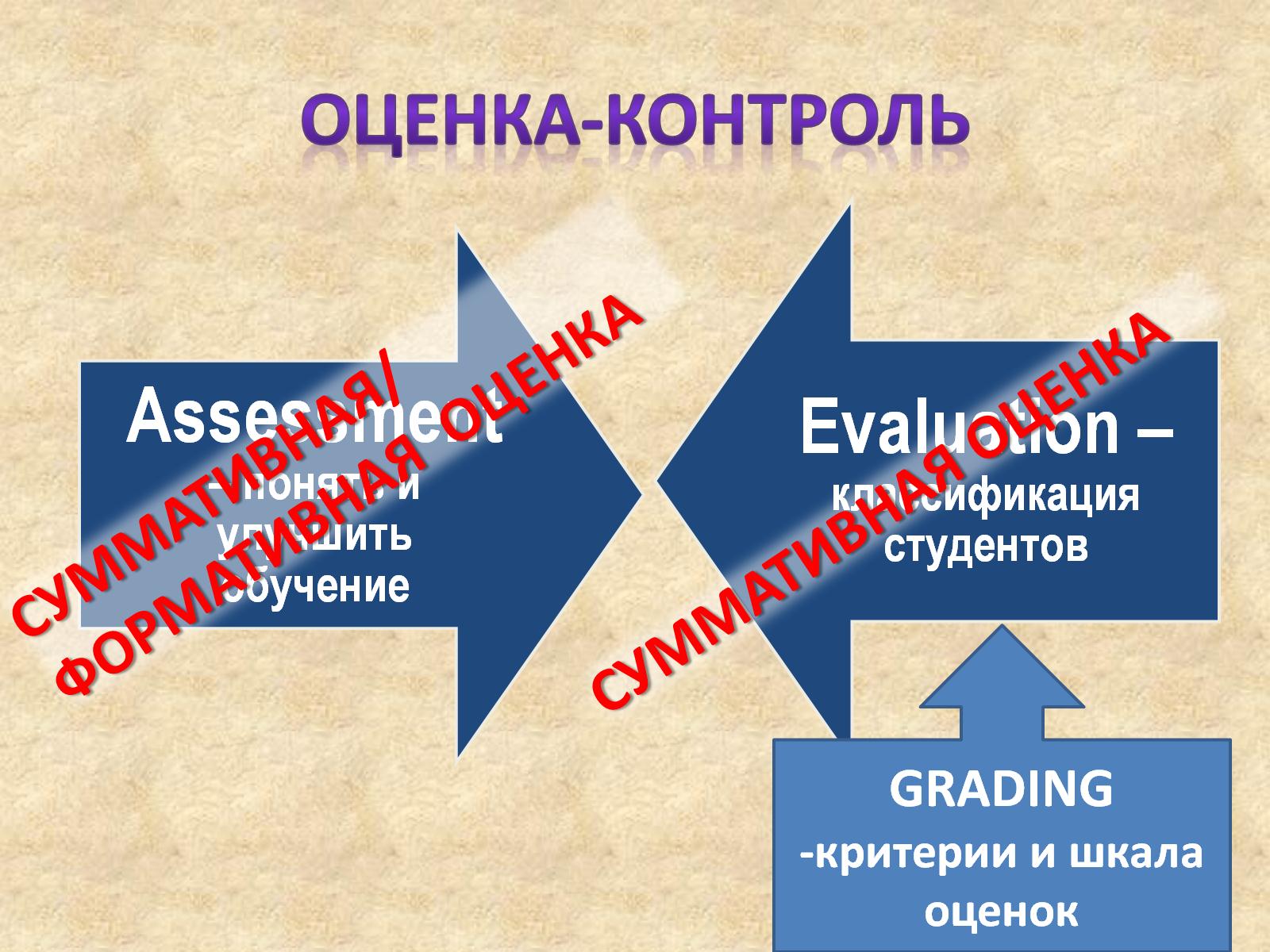 Оценка-контроль
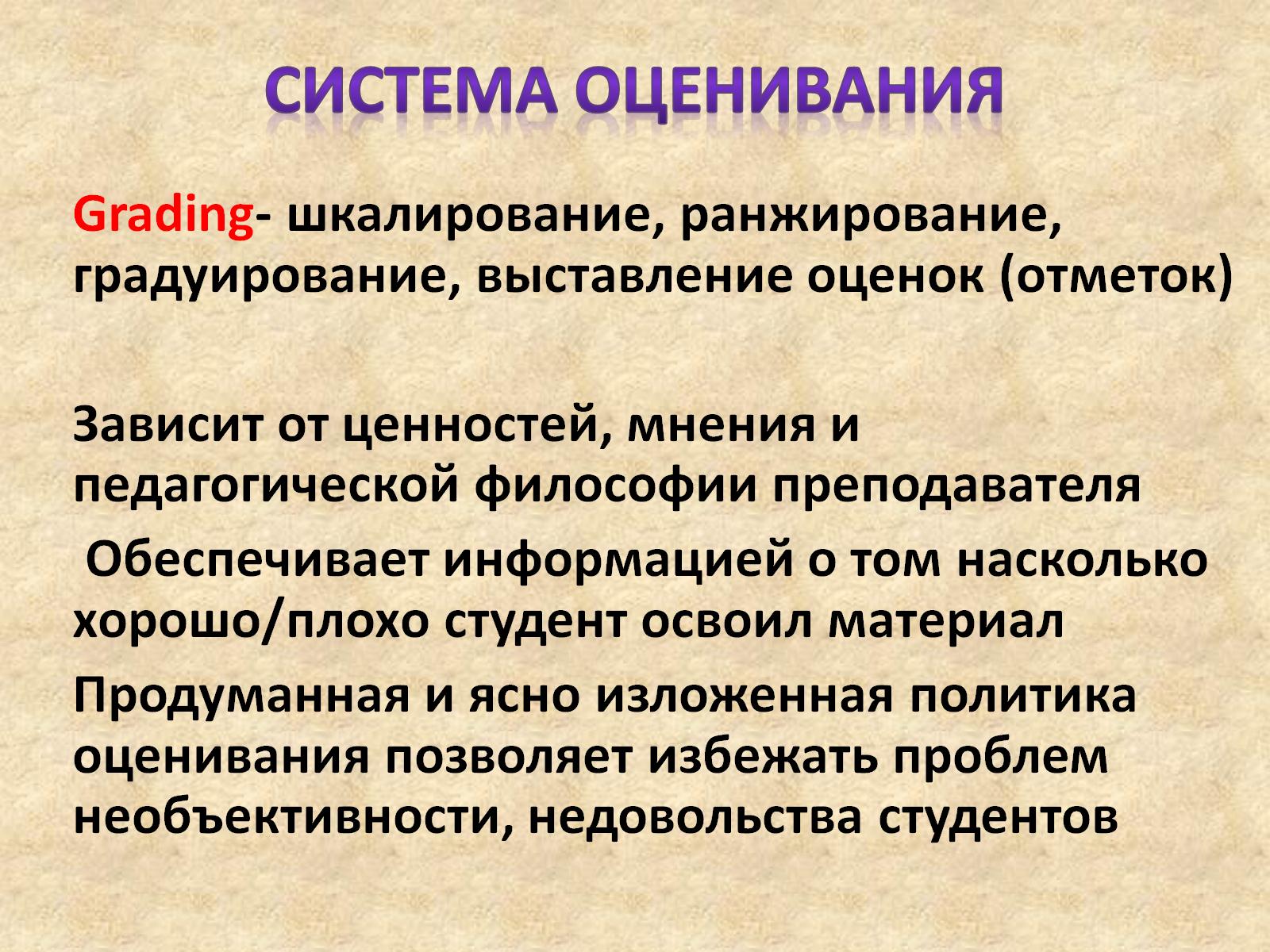 Система оценивания
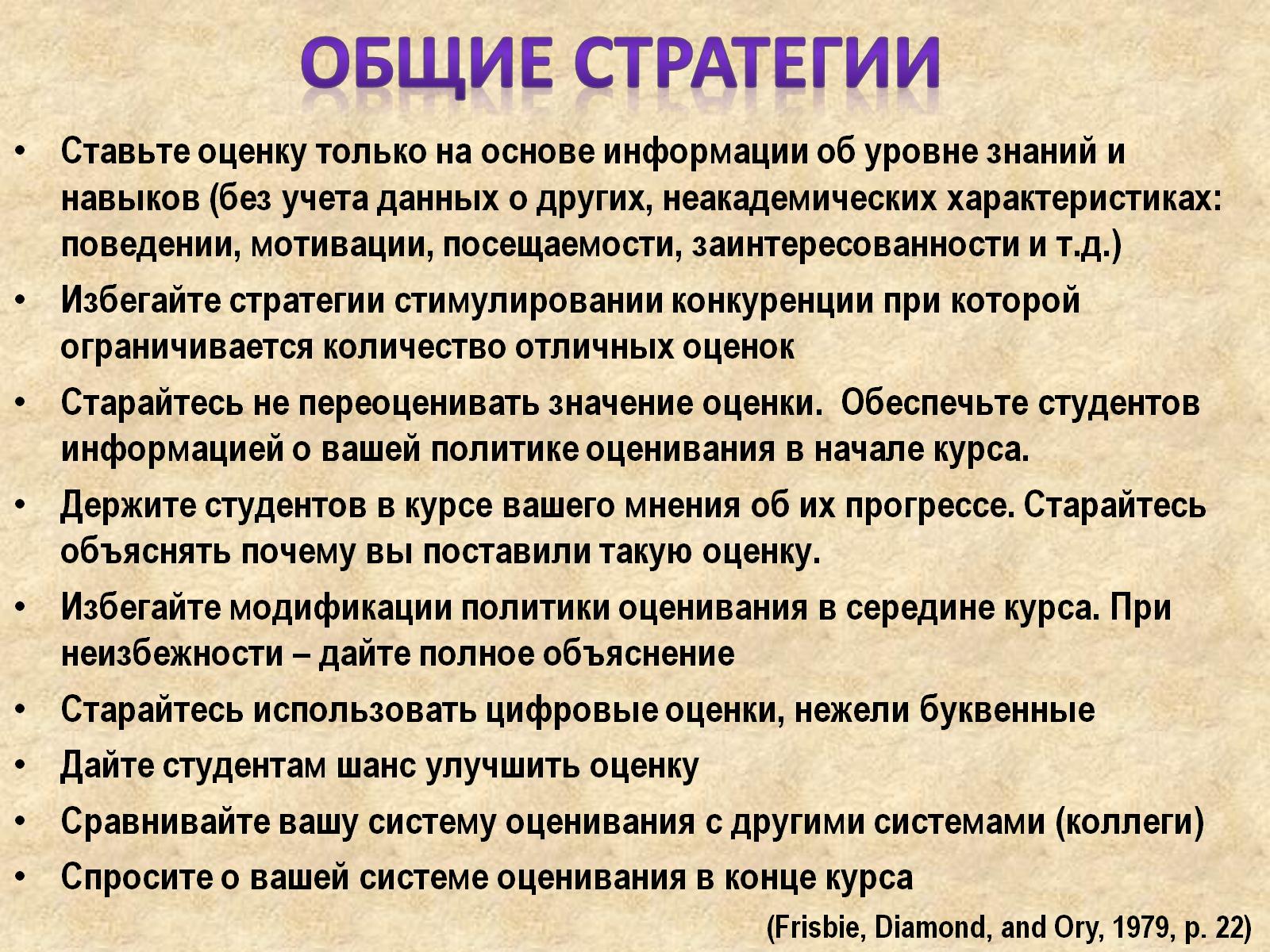 Общие стратегии
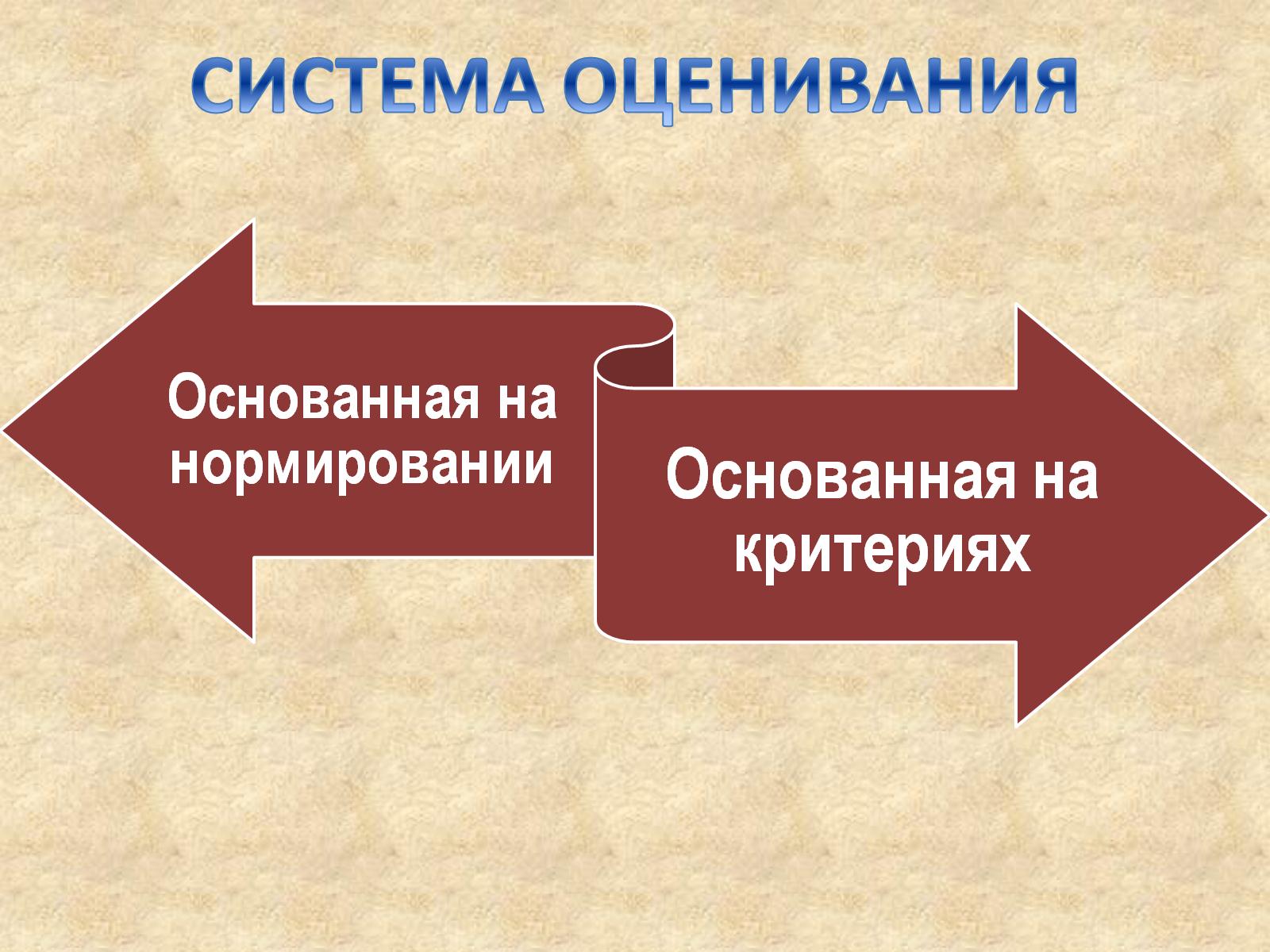 СИСТЕМА ОЦЕНИВАНИЯ
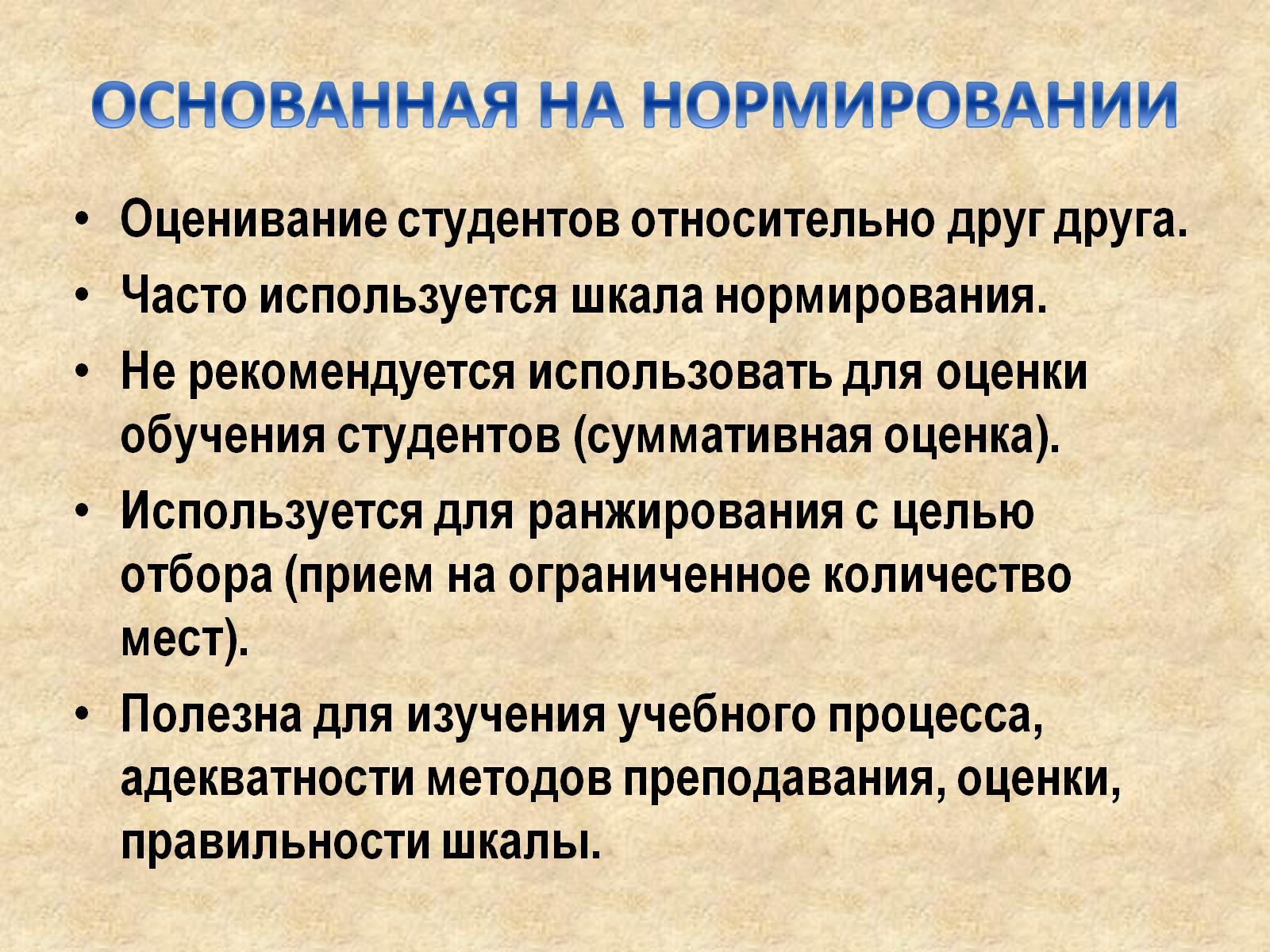 ОСНОВАННАЯ НА НОРМИРОВАНИИ
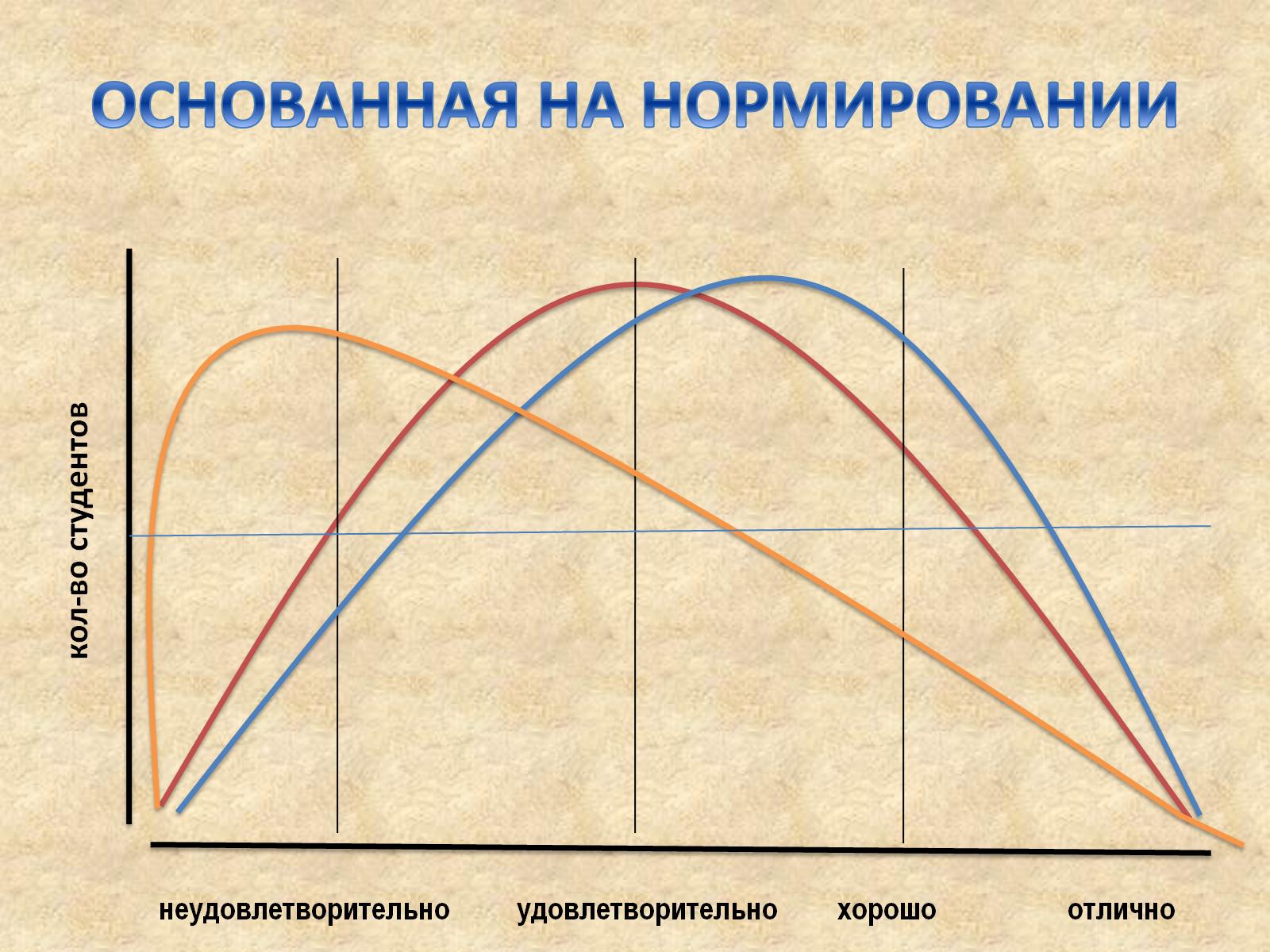 ОСНОВАННАЯ НА НОРМИРОВАНИИ
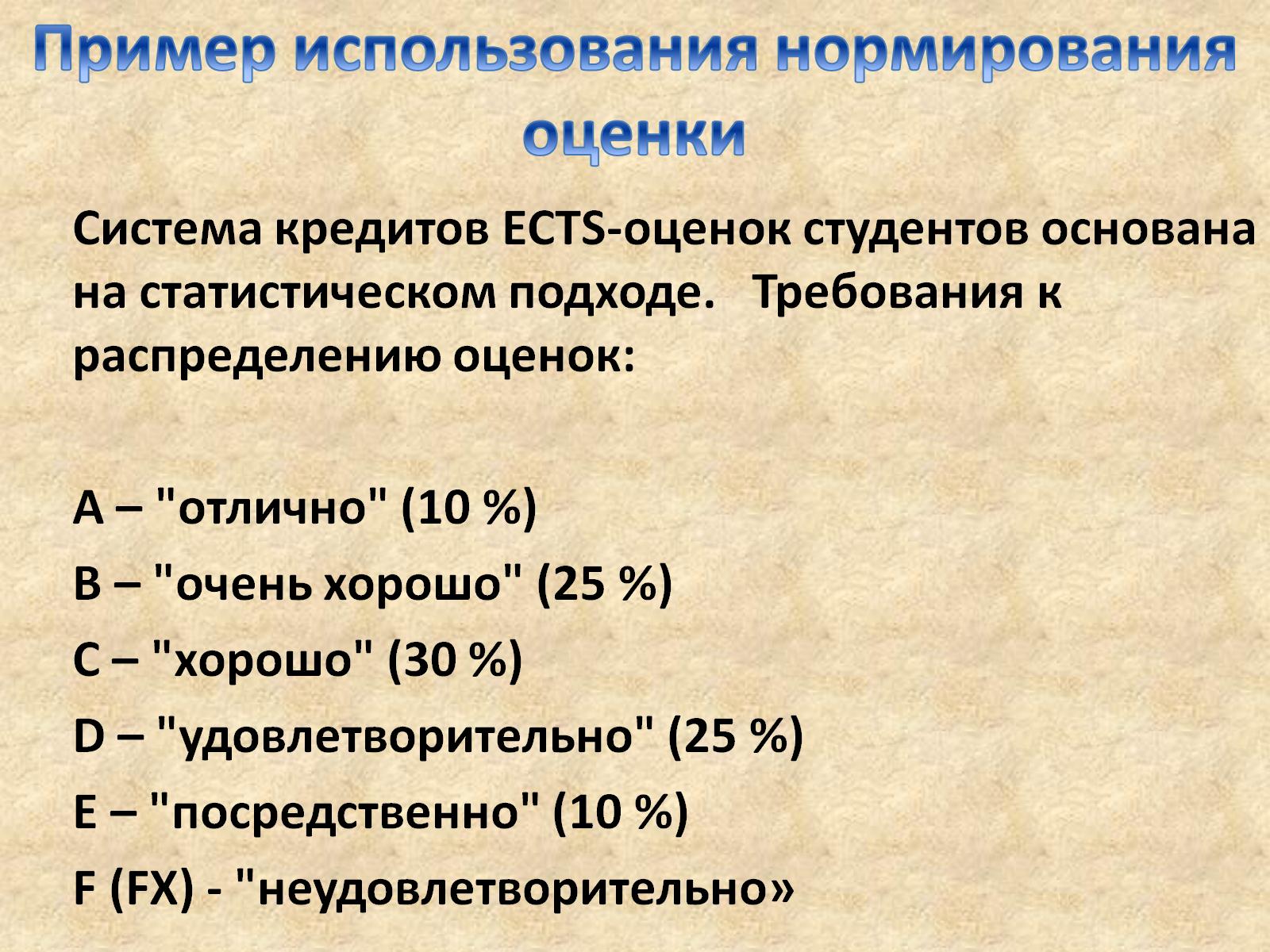 Пример использования нормирования оценки
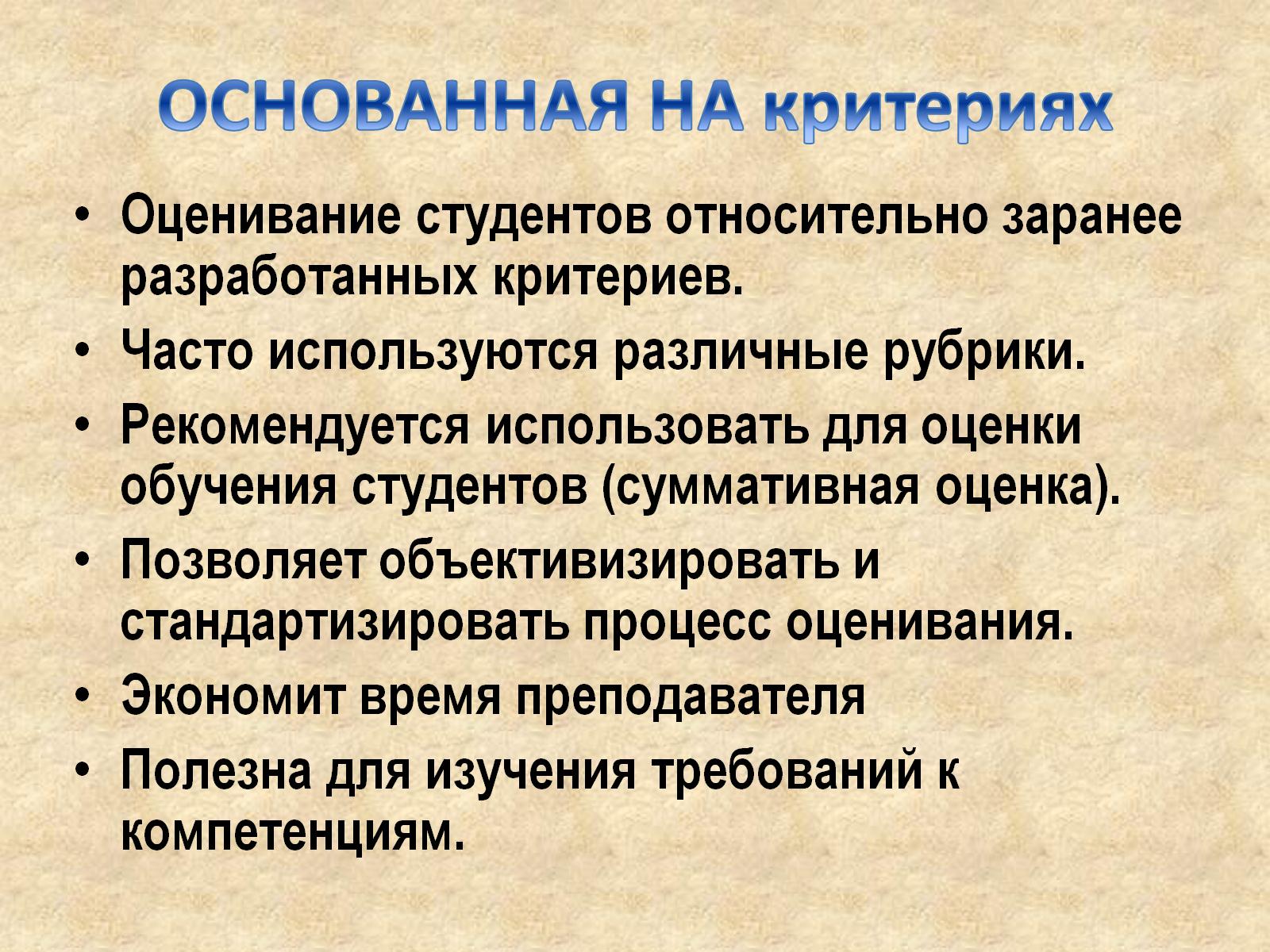 ОСНОВАННАЯ НА критериях
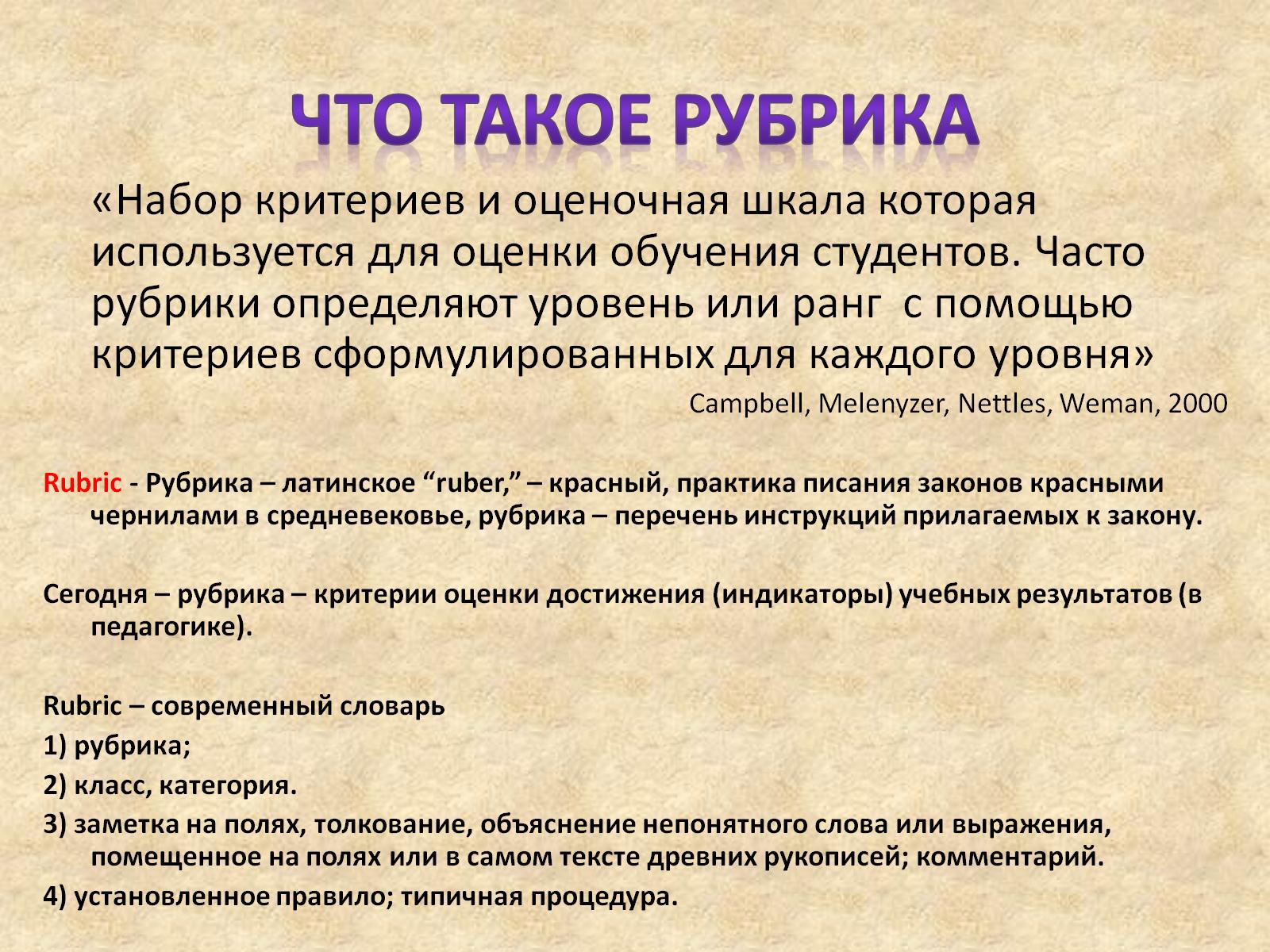 Что такое рубрика
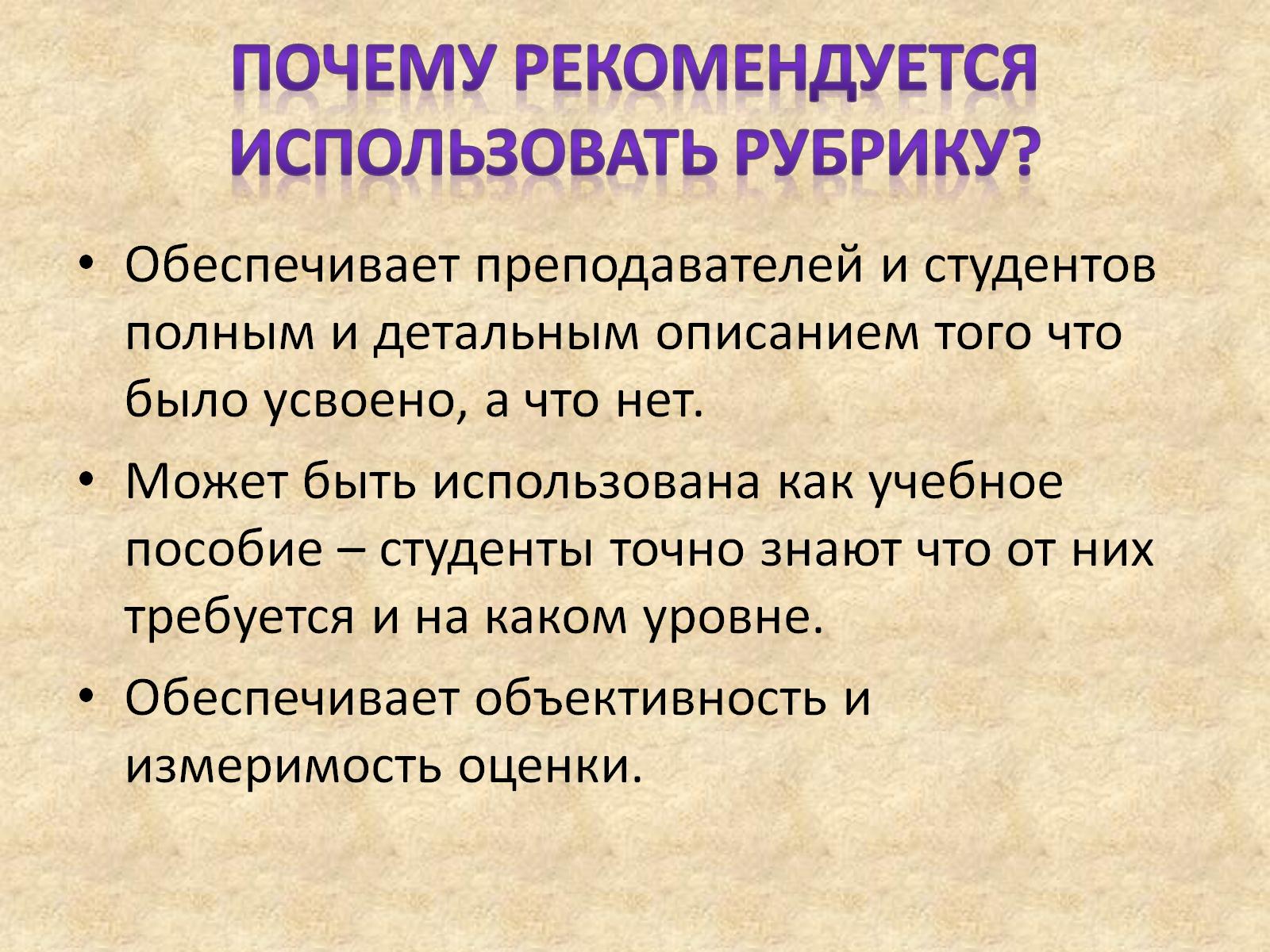 Почему рекомендуется использовать рубрику?
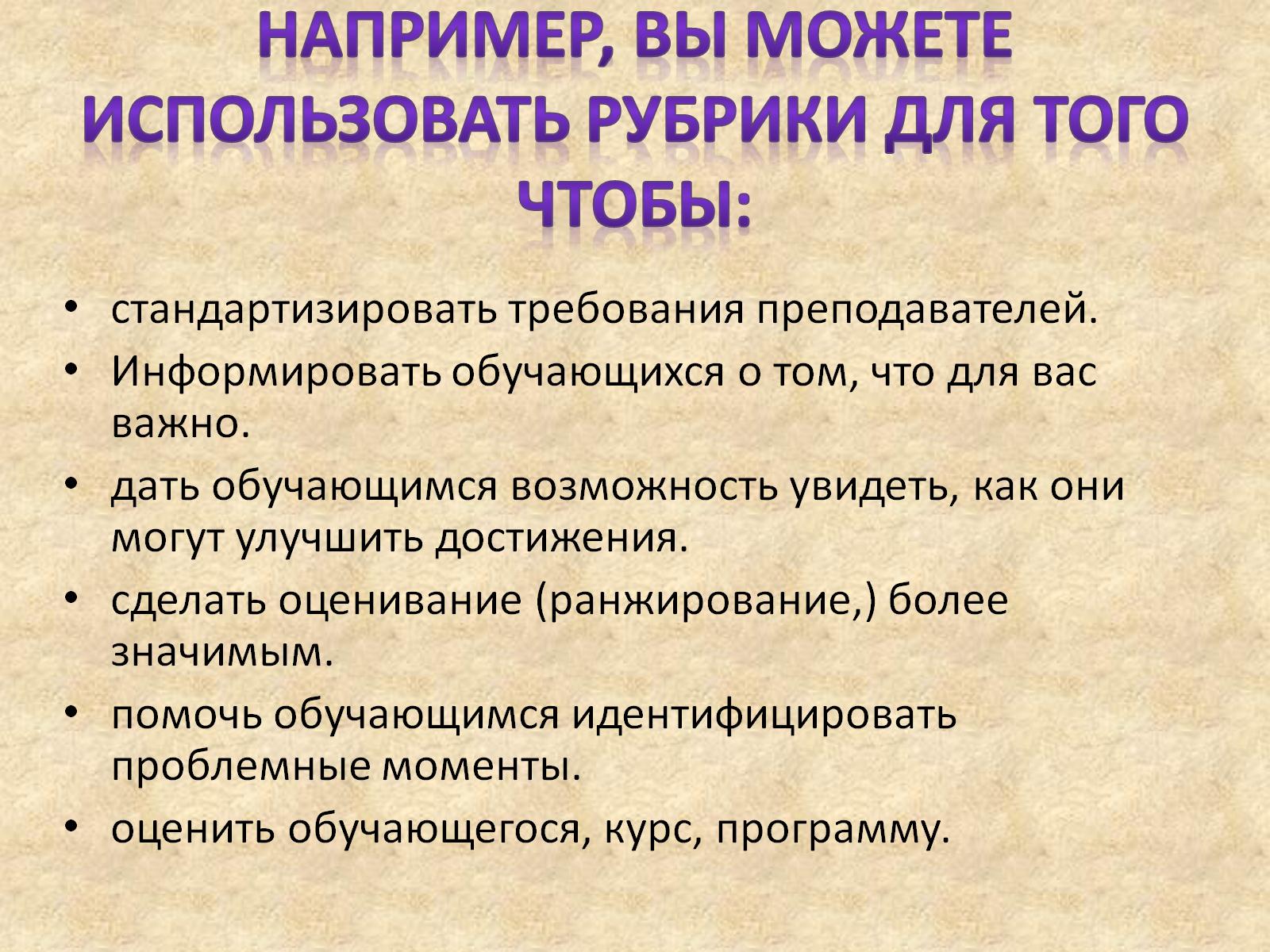 Например, вы можете использовать рубрики для того чтобы:
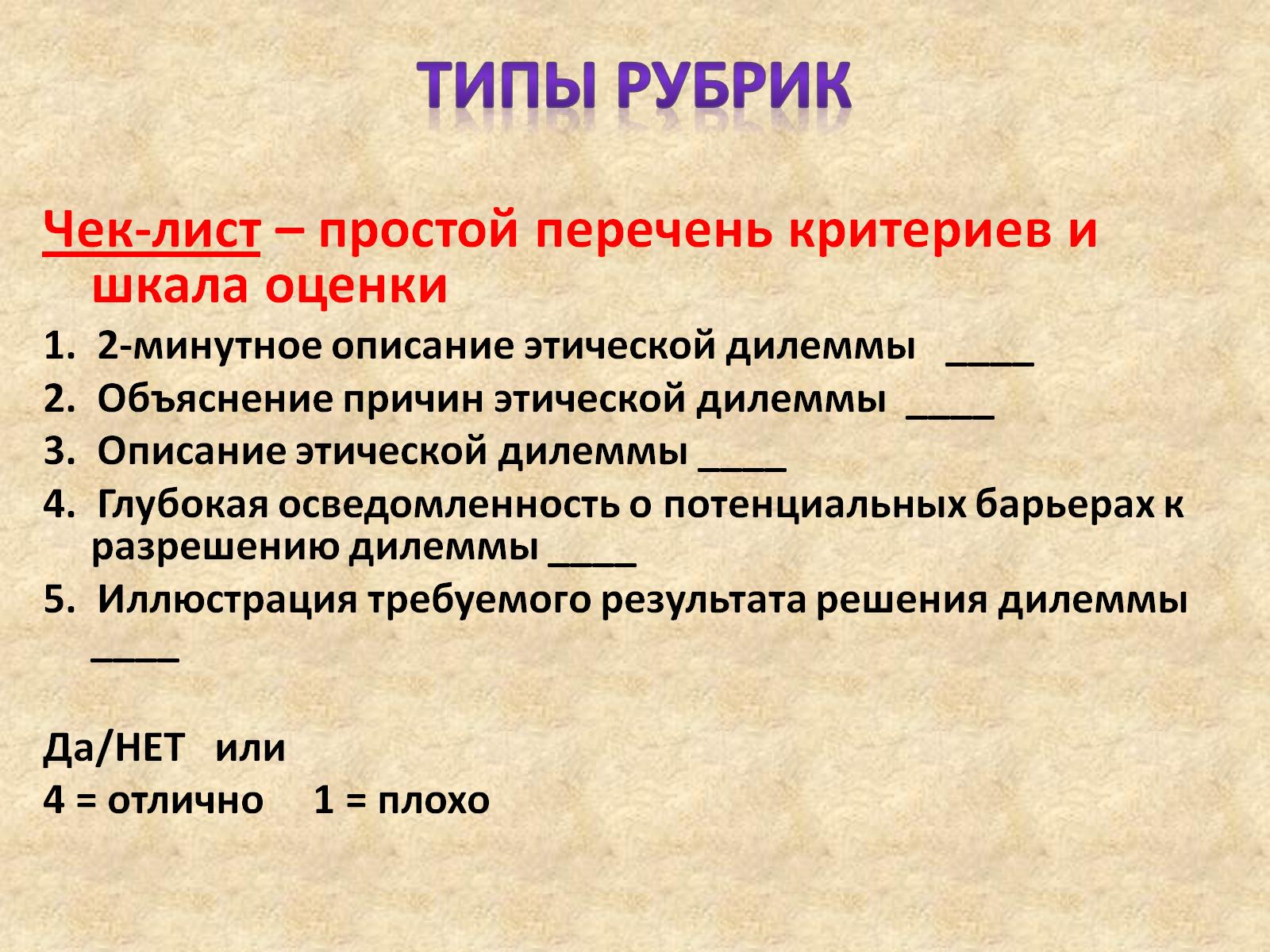 Типы рубрик
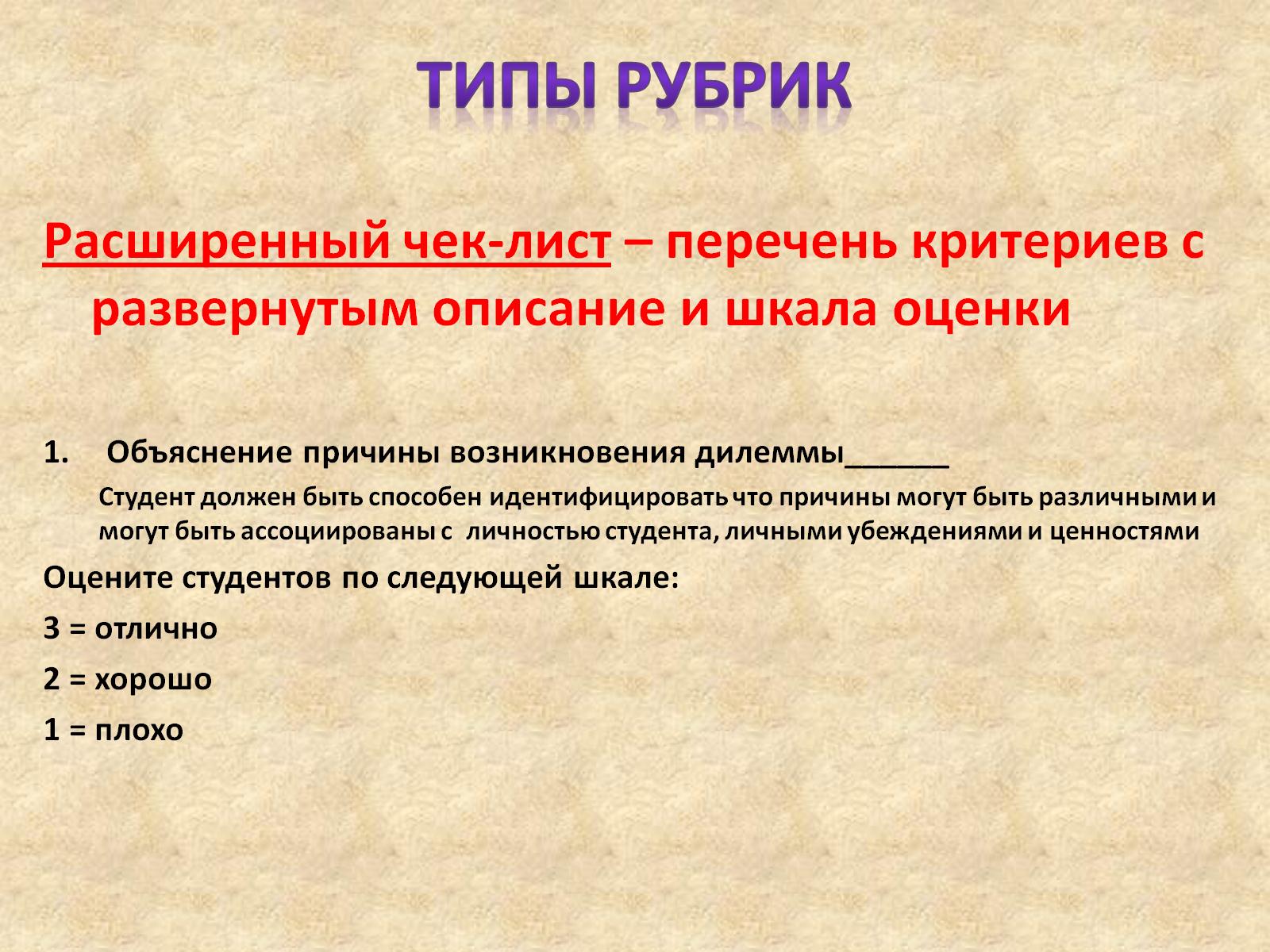 Типы рубрик
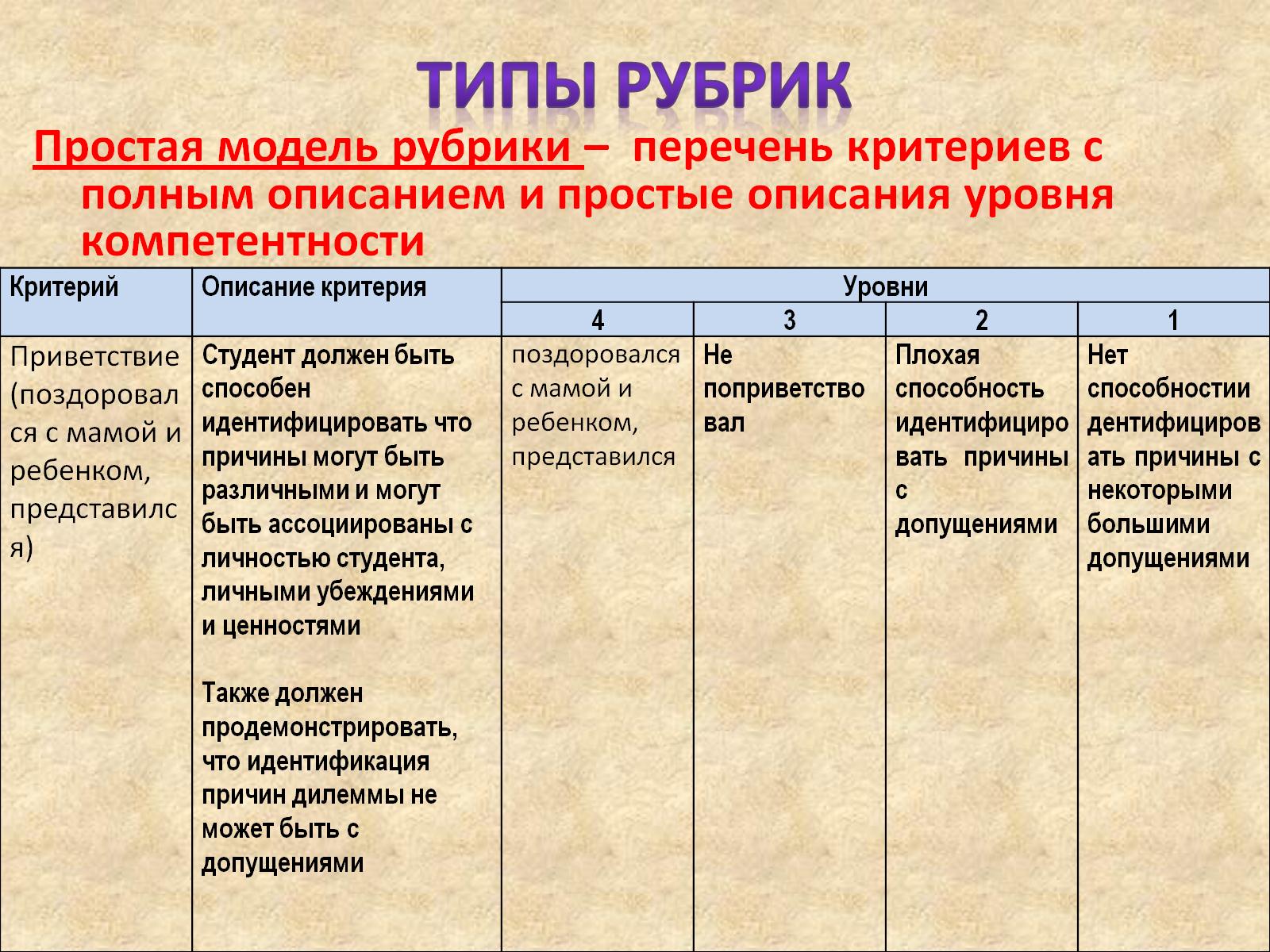 Типы рубрик
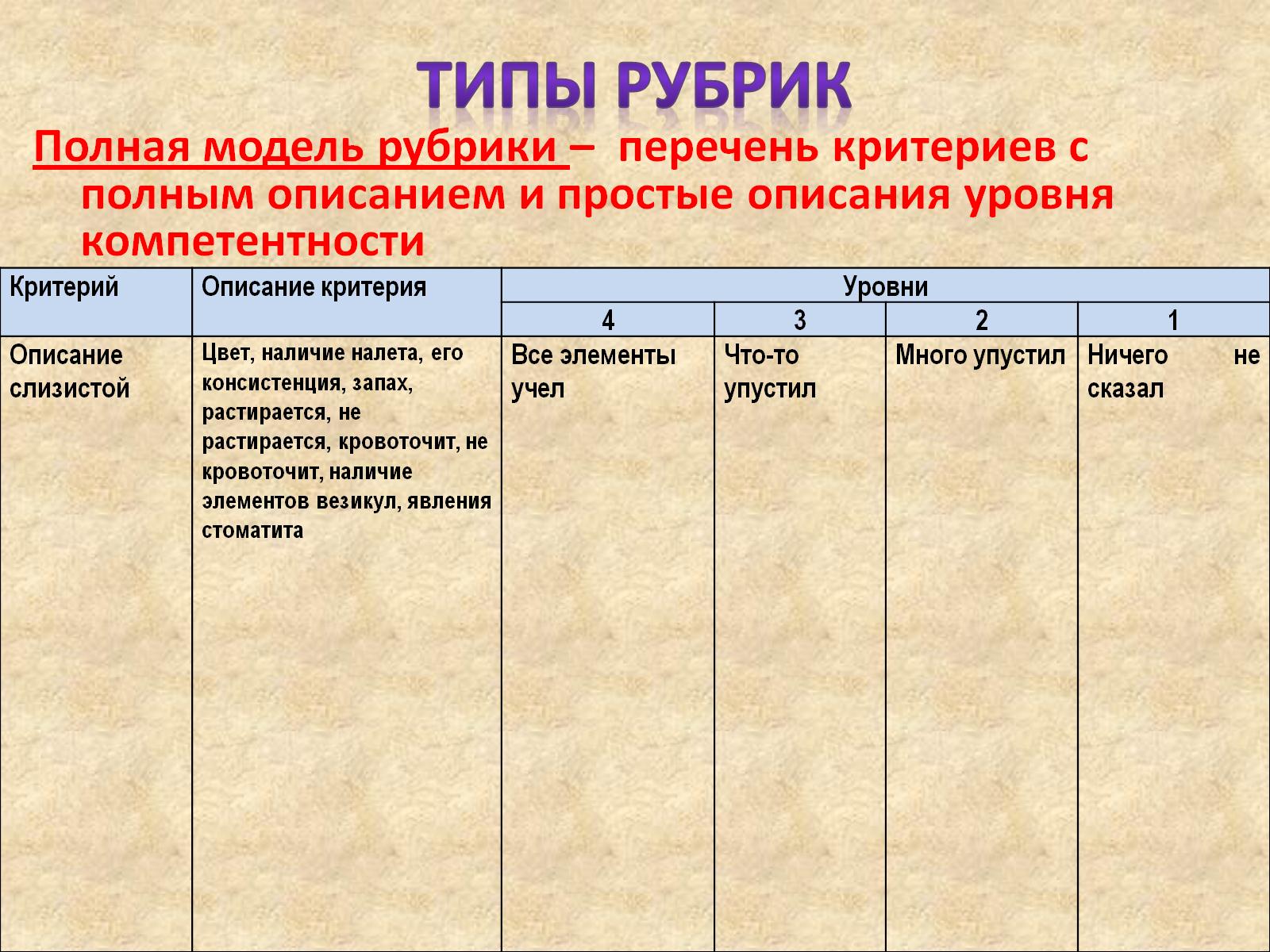 Типы рубрик
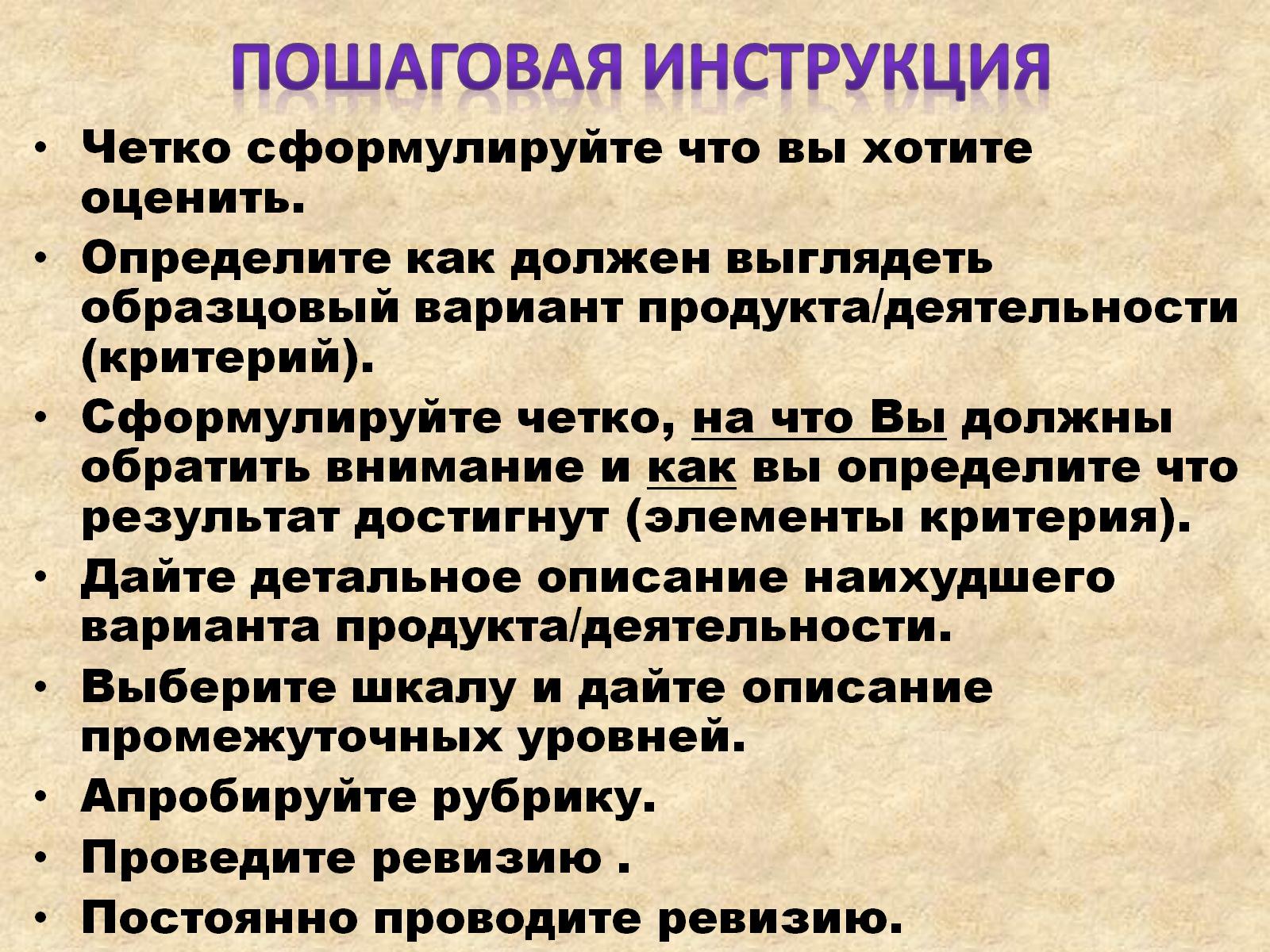 Пошаговая инструкция
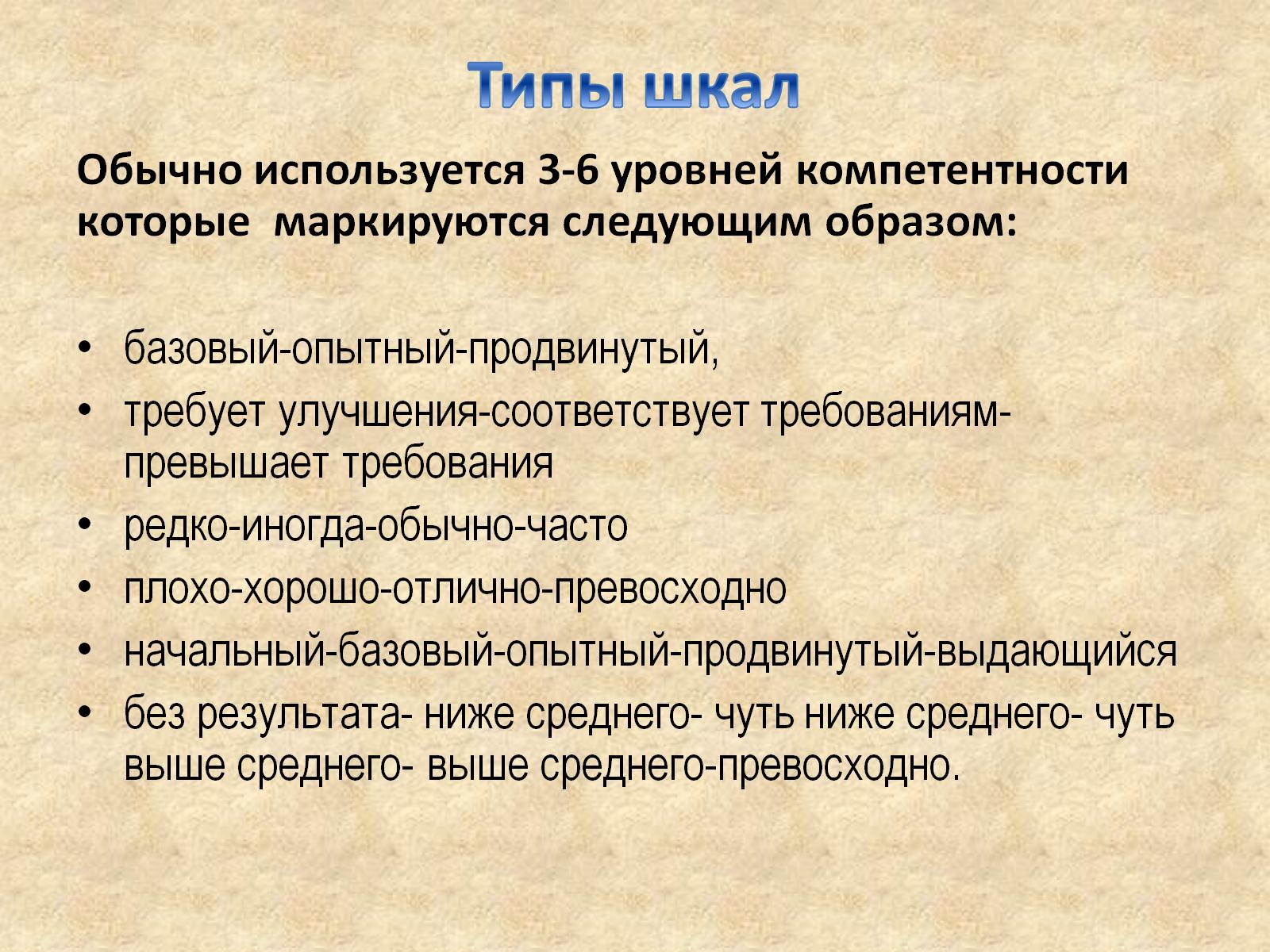 Типы шкал
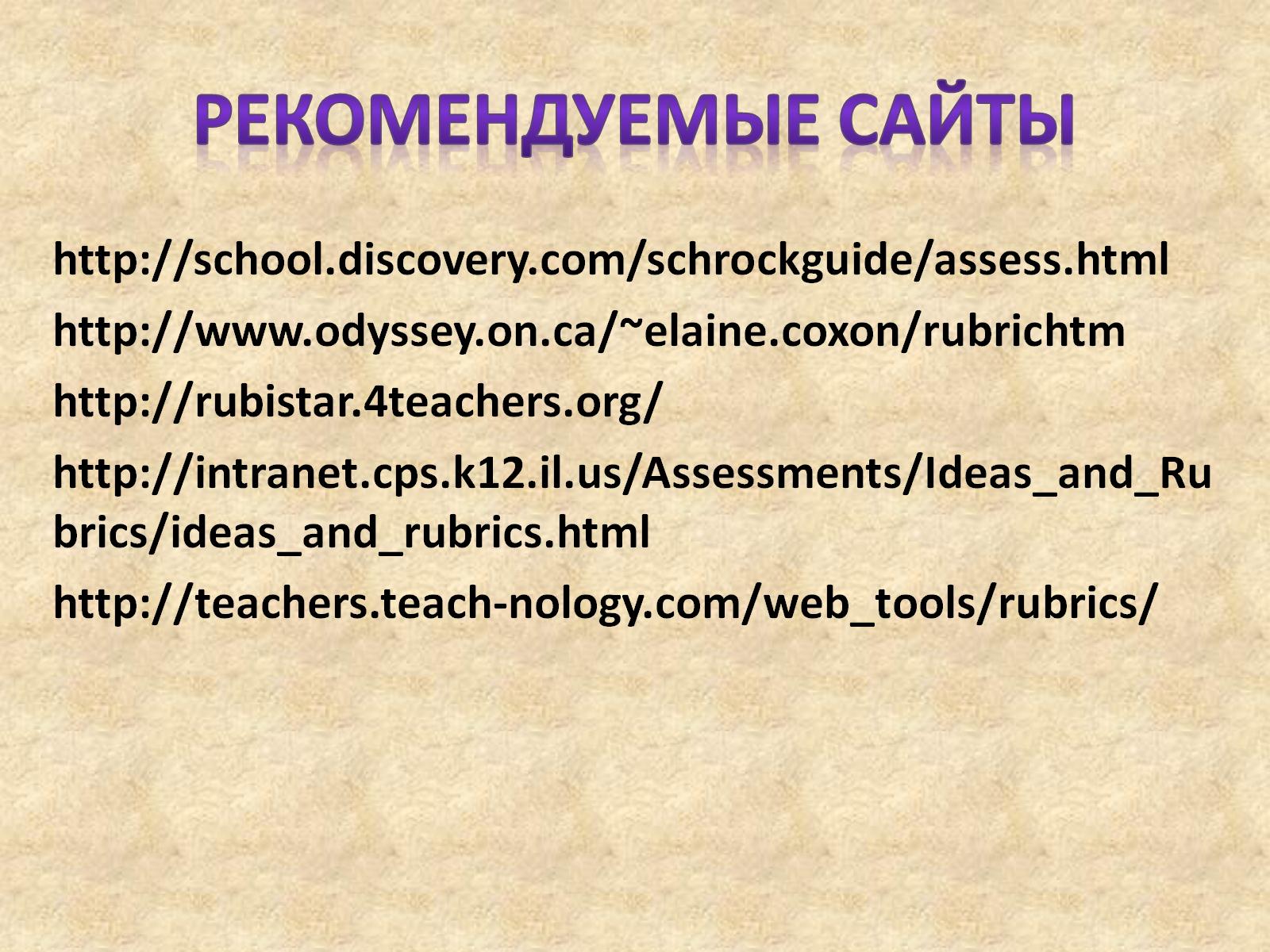 Рекомендуемые сайты
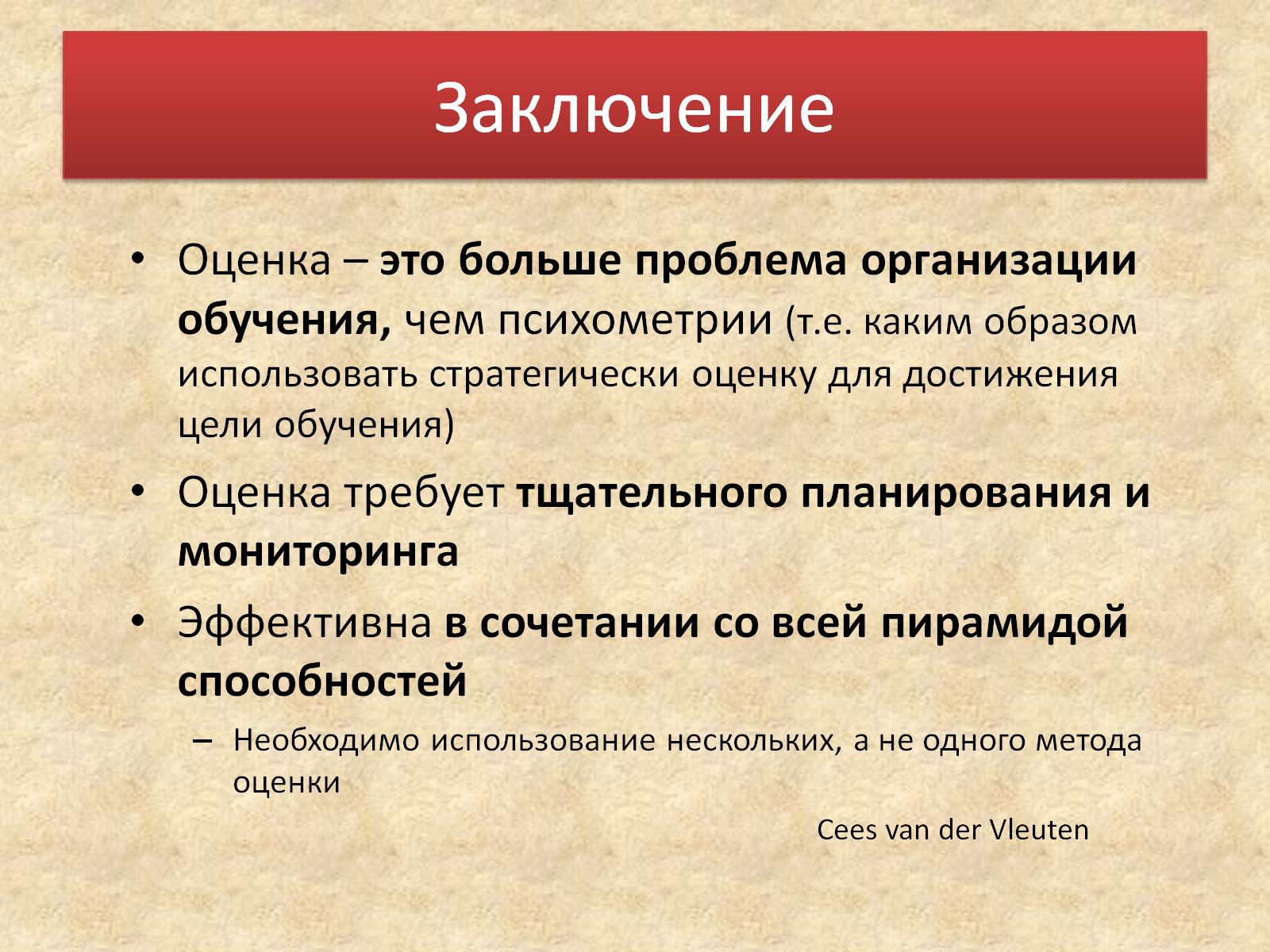 Заключение
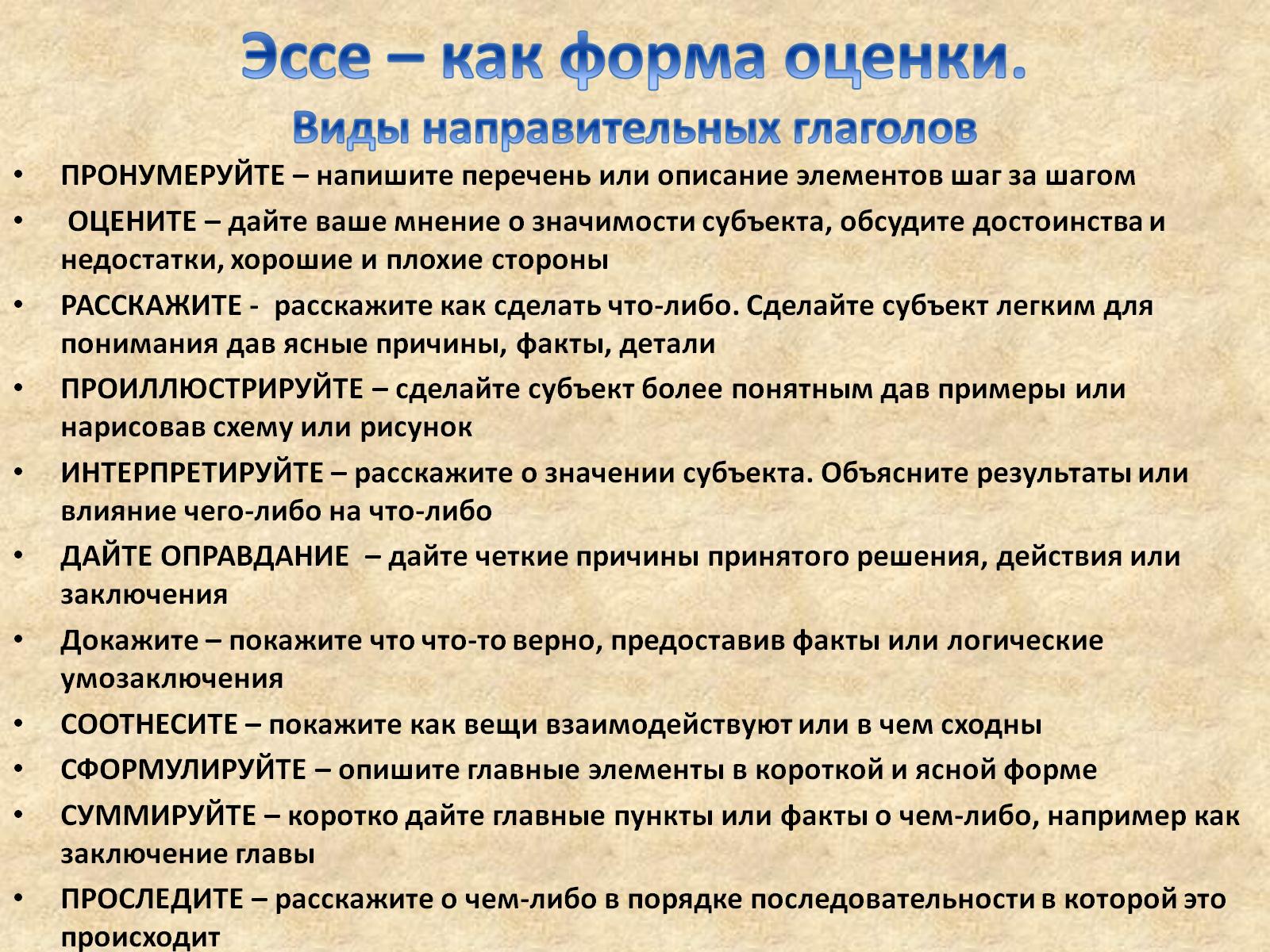 Эссе – как форма оценки. Виды направительных глаголов
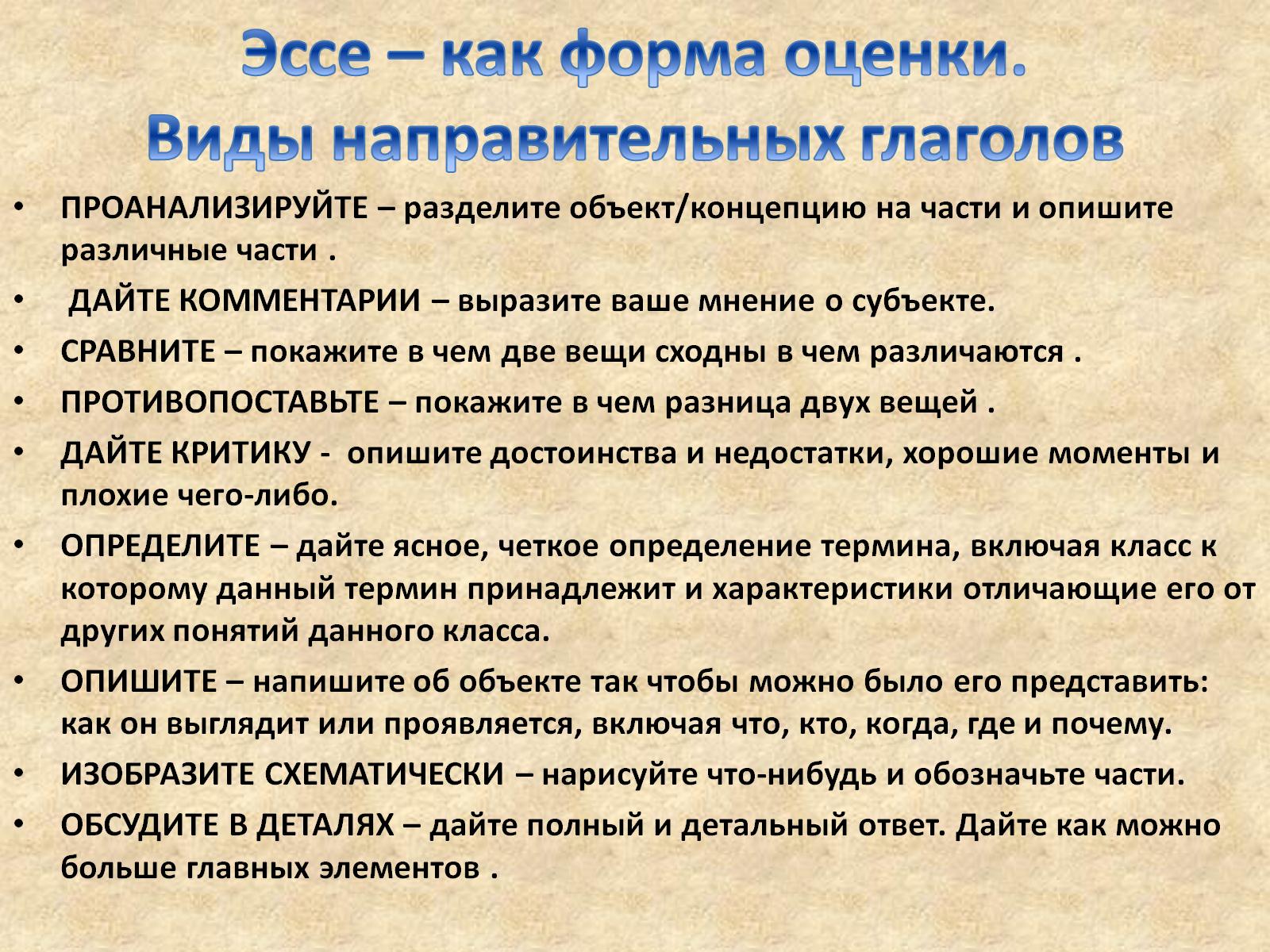 Эссе – как форма оценки. Виды направительных глаголов
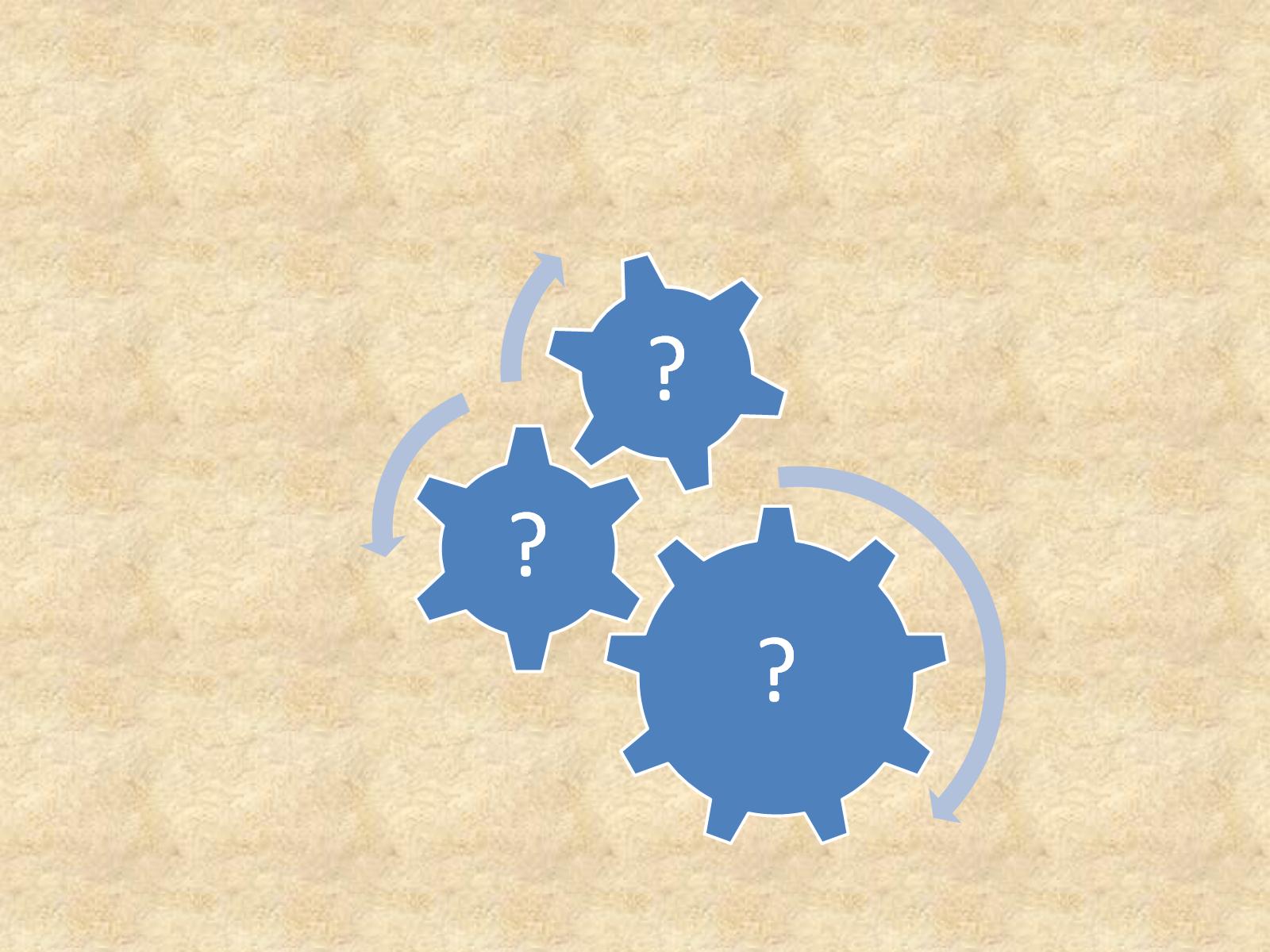 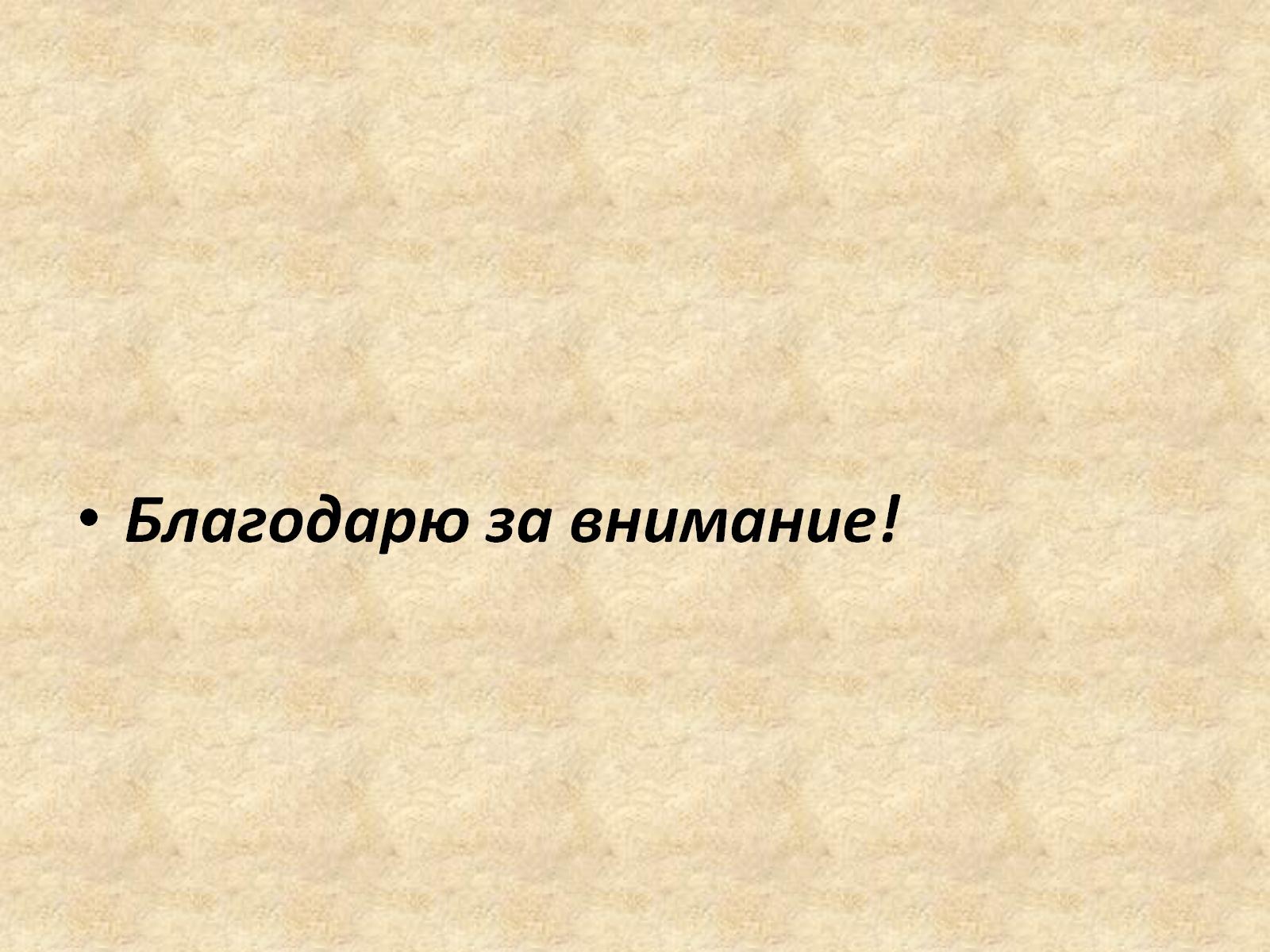